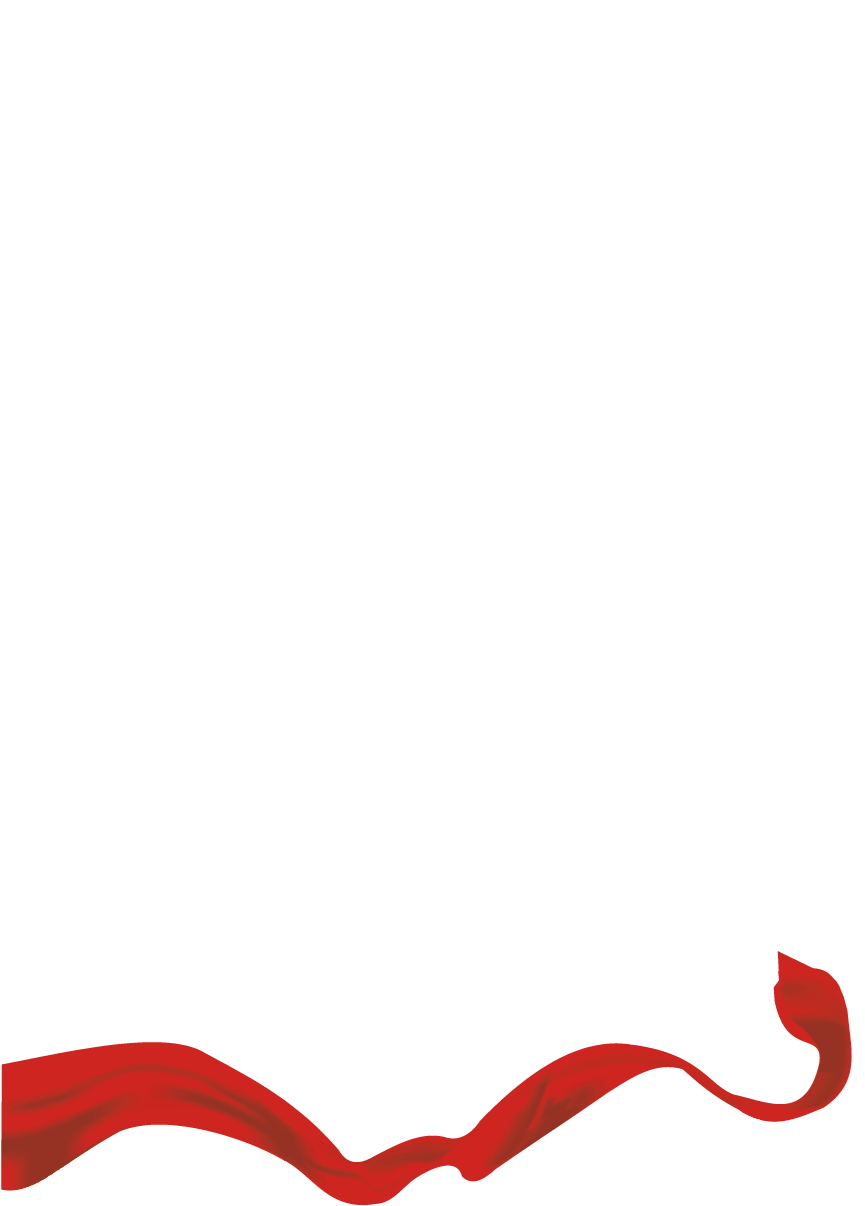 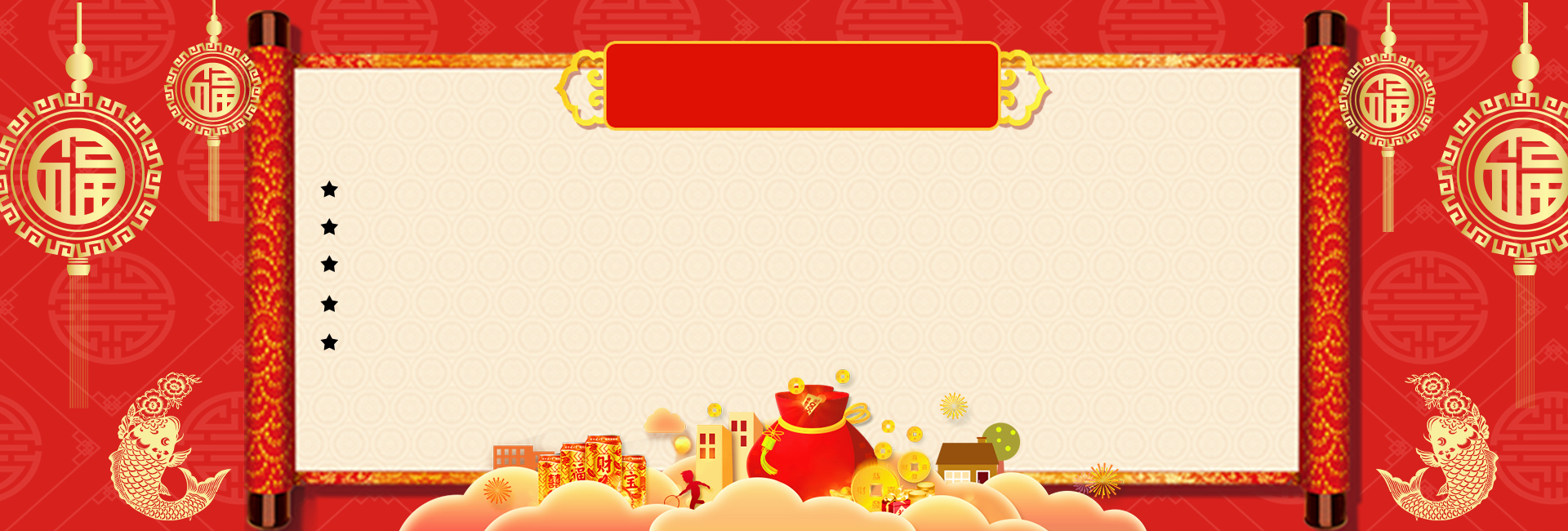 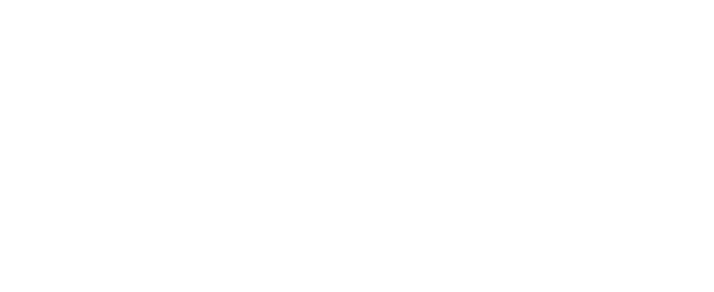 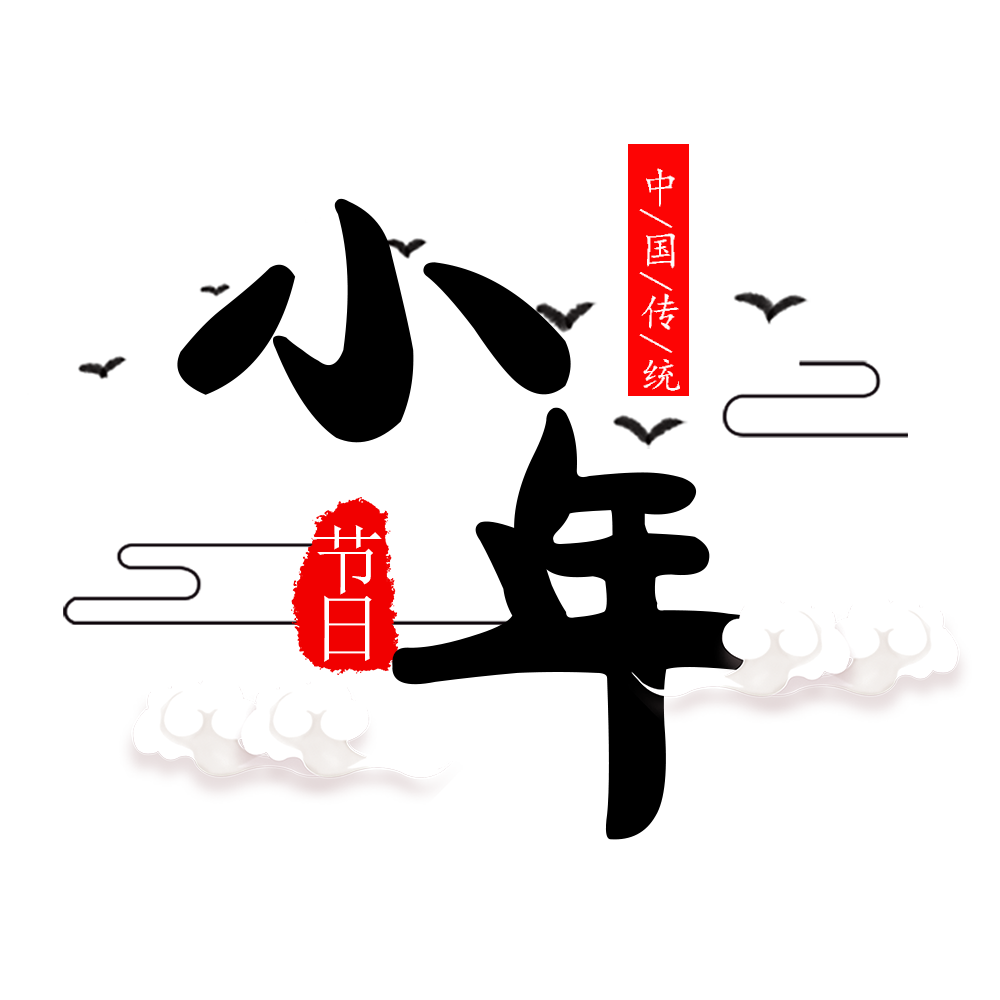 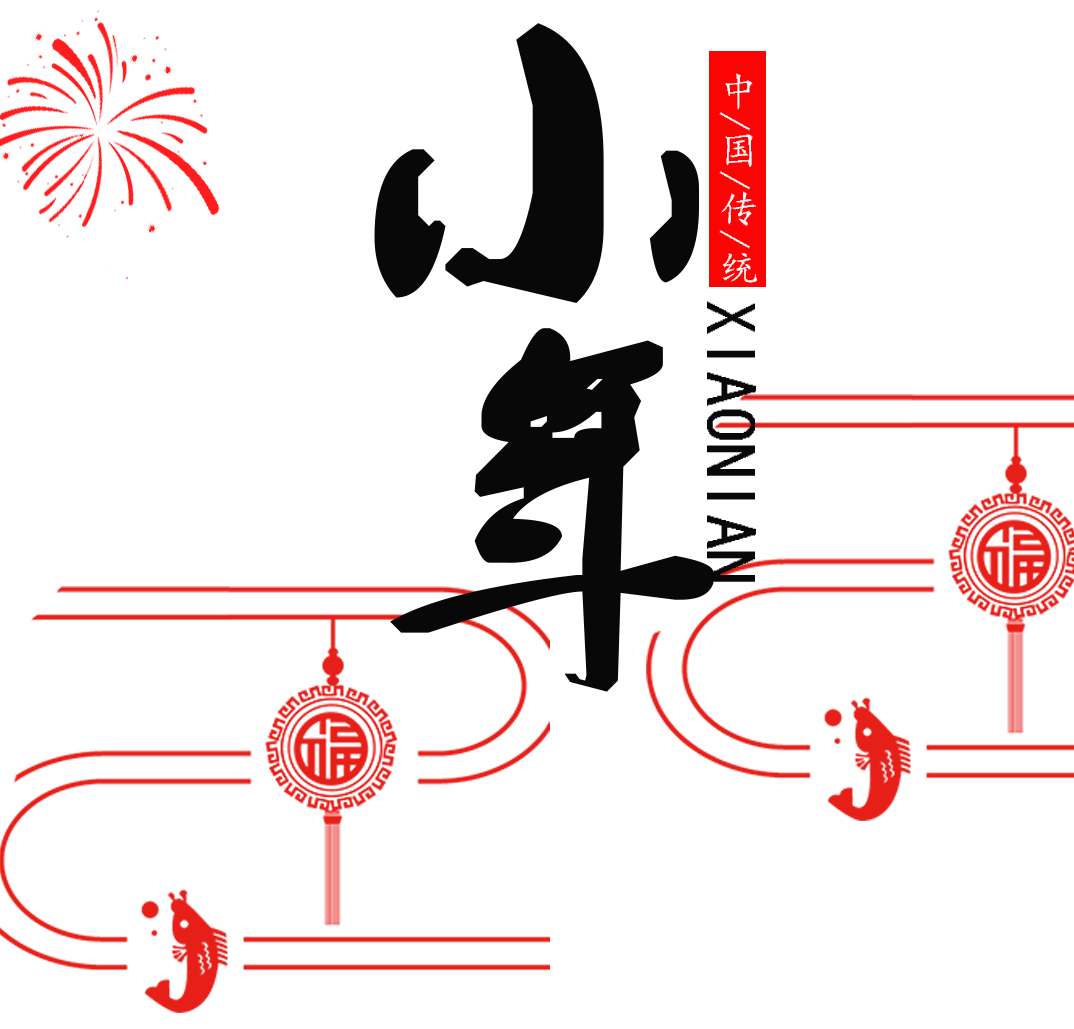 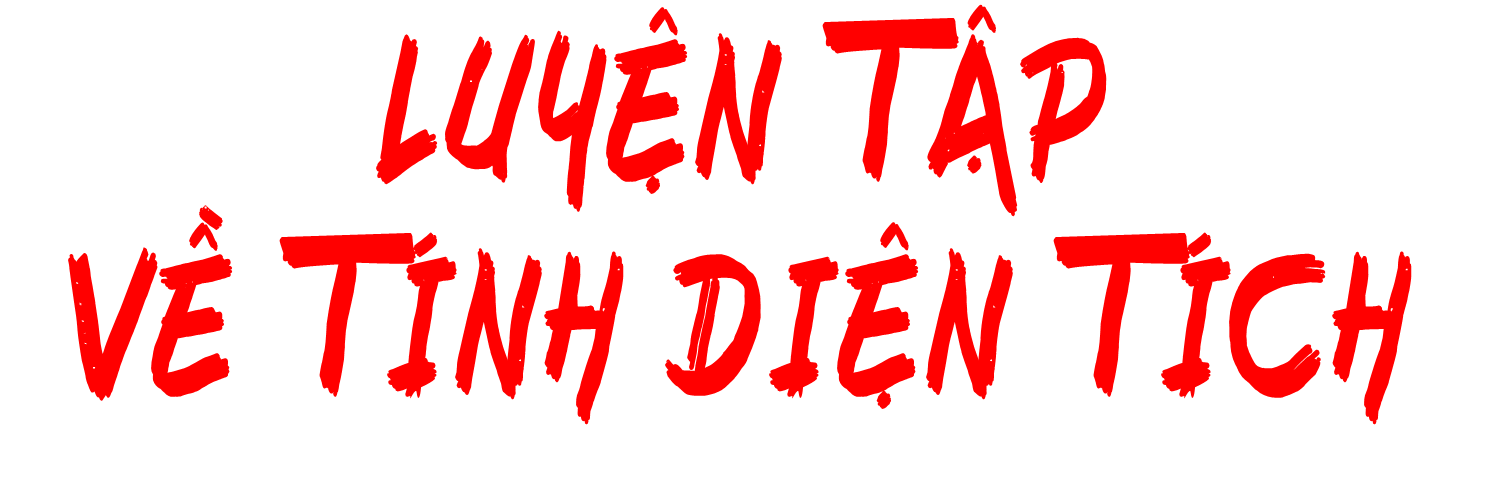 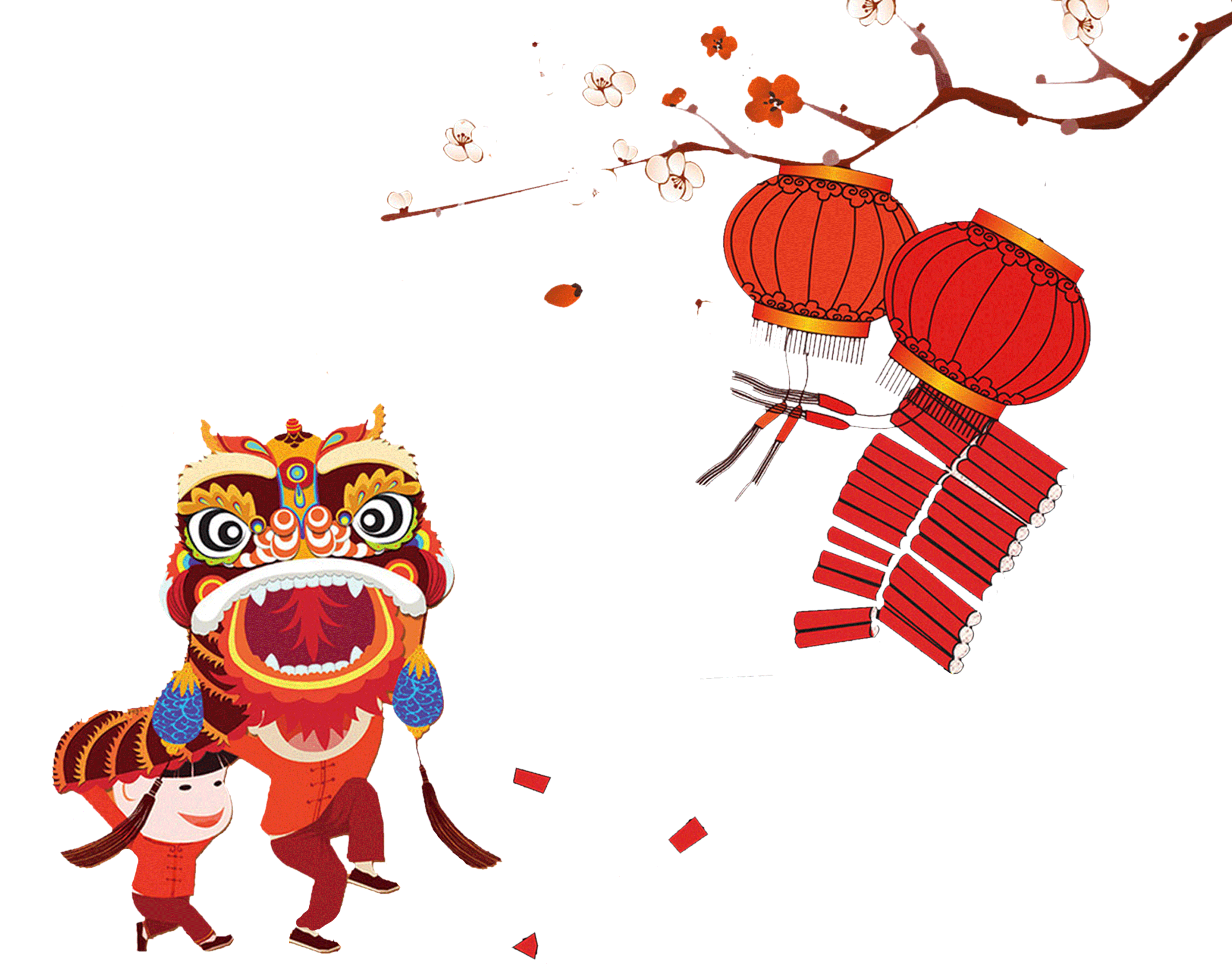 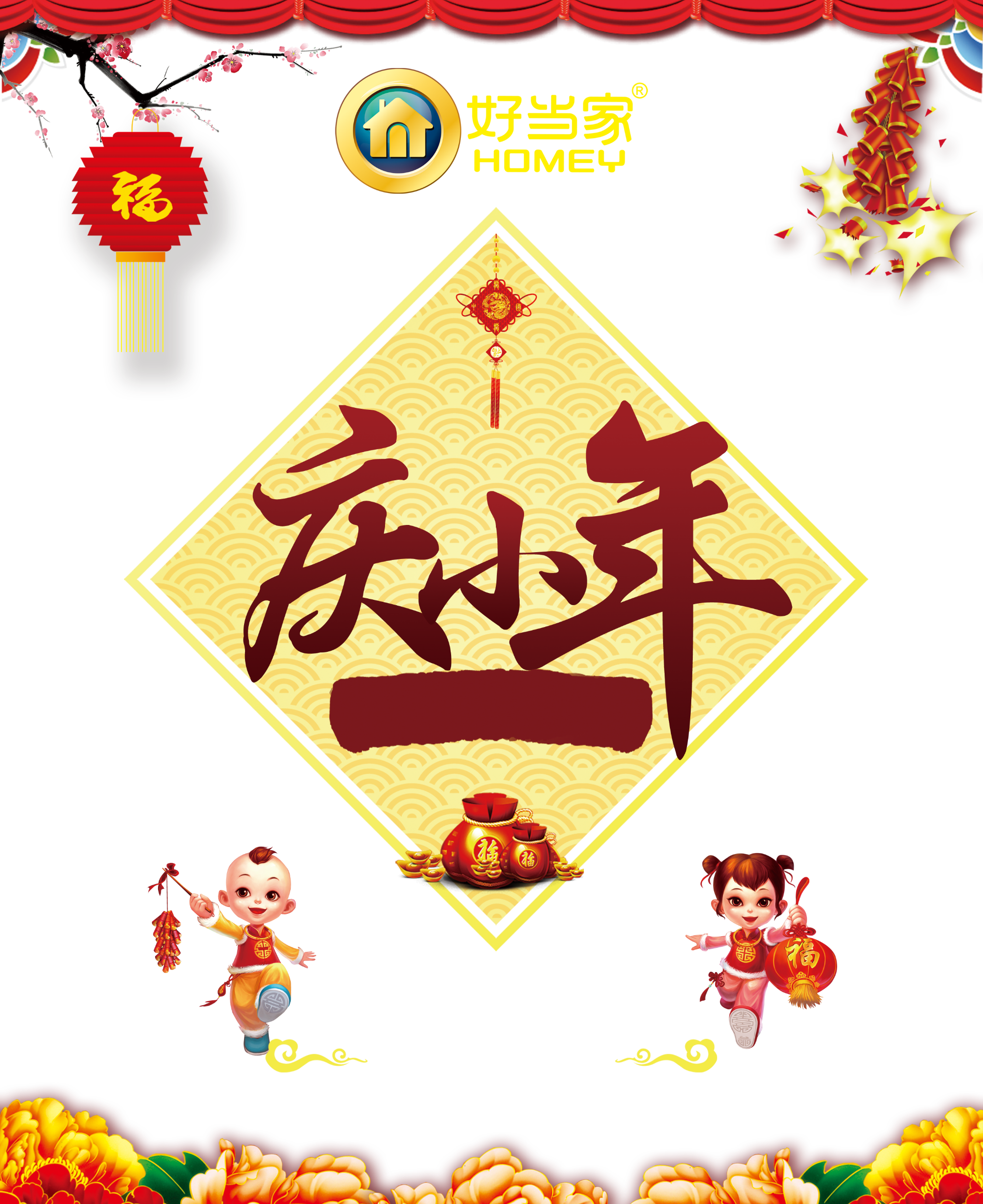 Tính được diện tích một số hình được cấu tạo từ các hình đã học.
Yêu cầu cần đạt
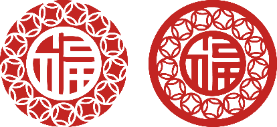 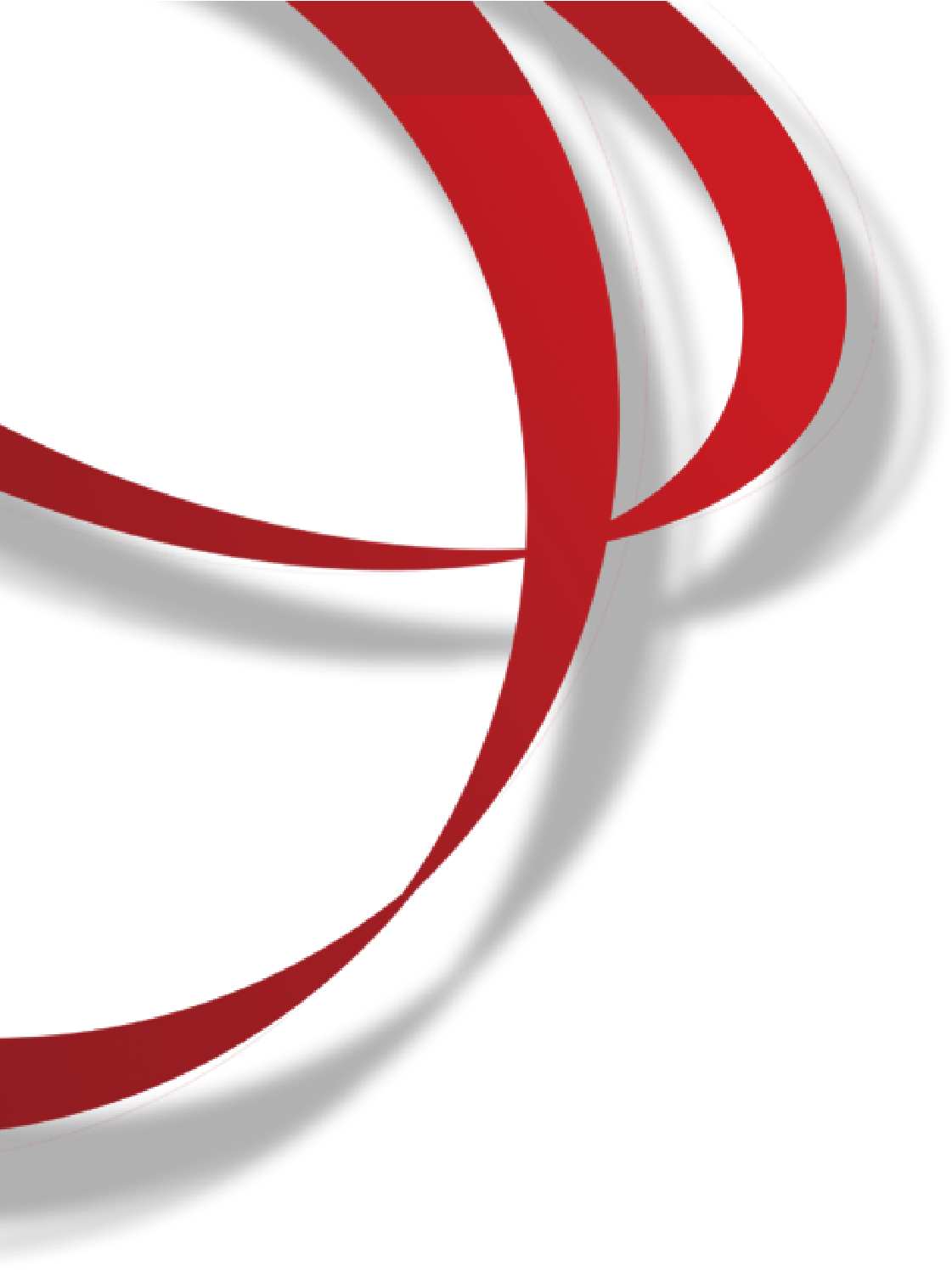 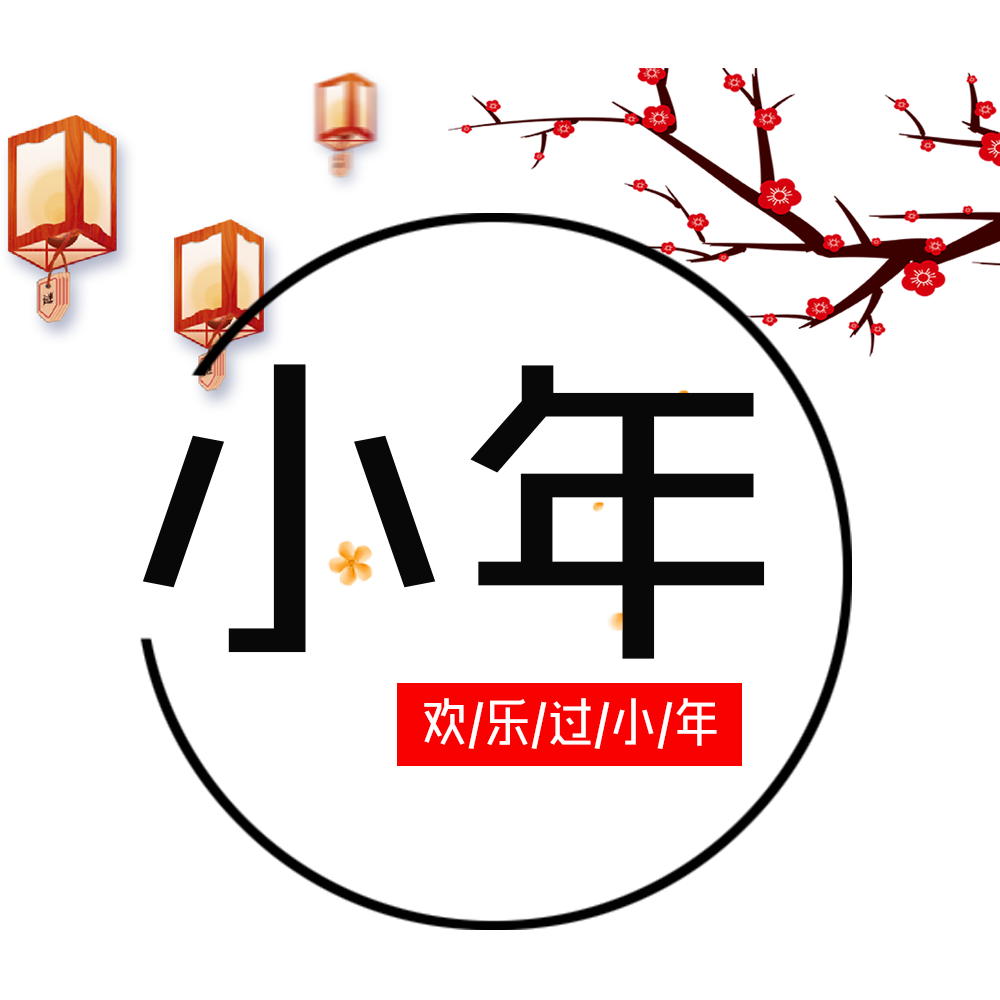 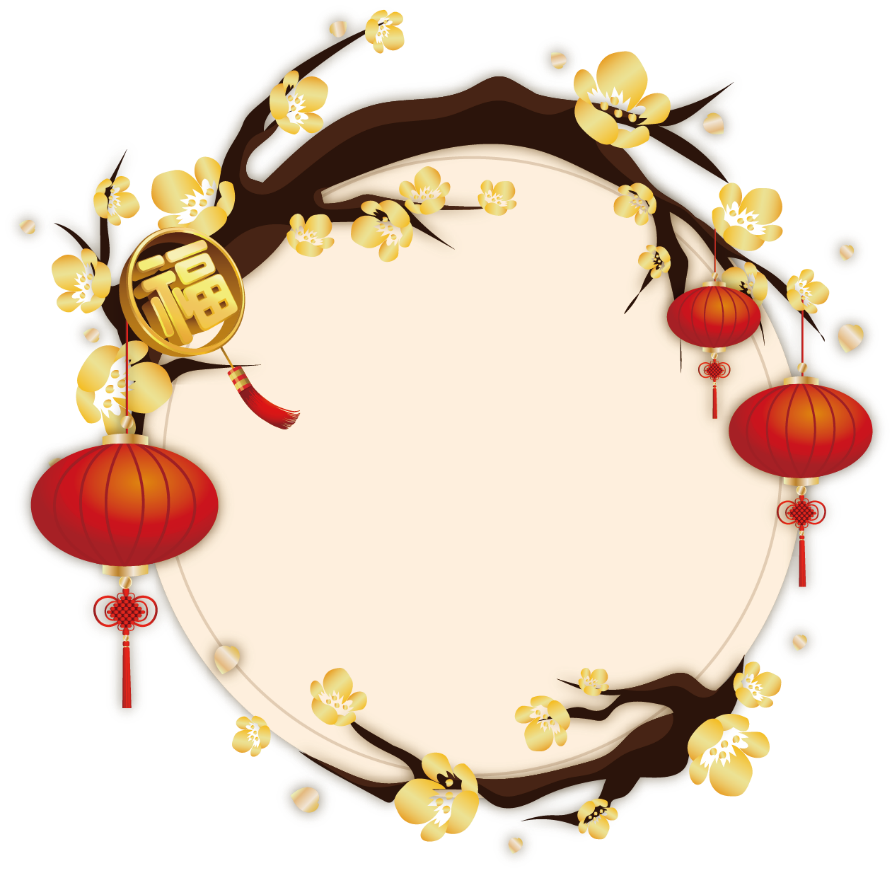 01
Khởi Động
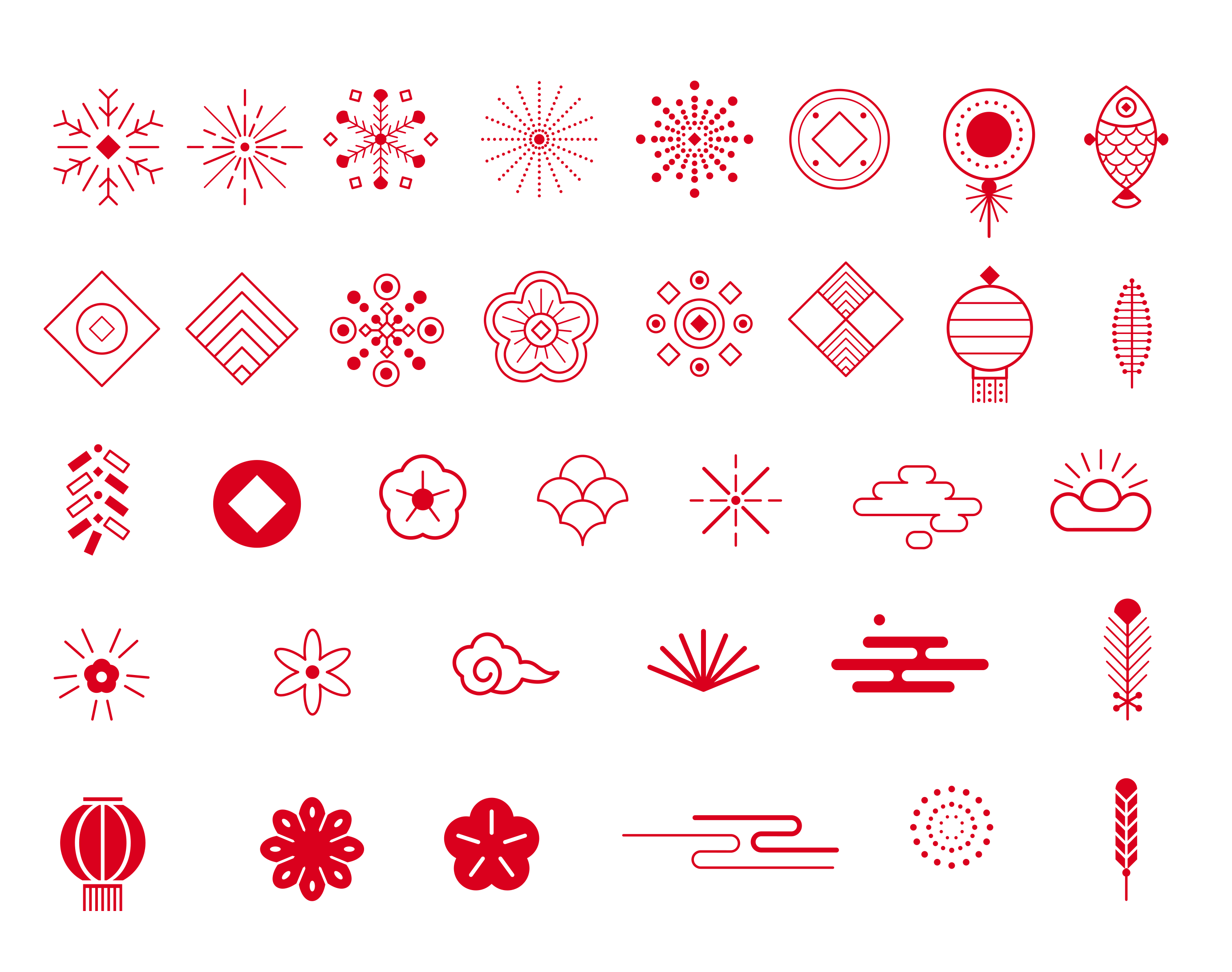 KHỞI ĐỘNG
KHỞI ĐỘNG
1. Diện tích hình chữ nhật có chiều dài 15 m, chiều rộng 30 m là:
30 m
S = 15 x 30 = 450 m2
15 m
C. 450 m2
B. 45 m2
A. 450 m
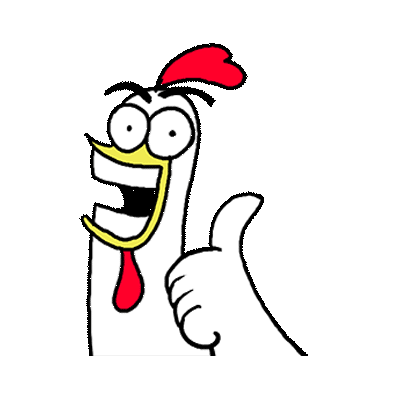 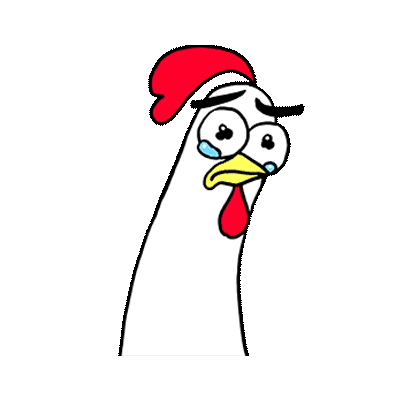 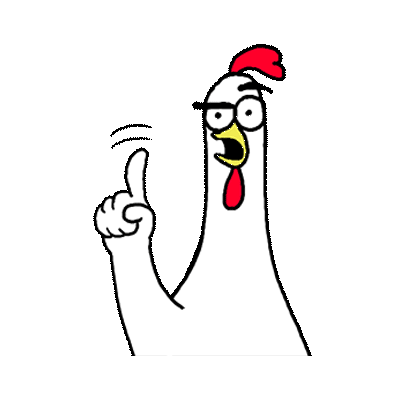 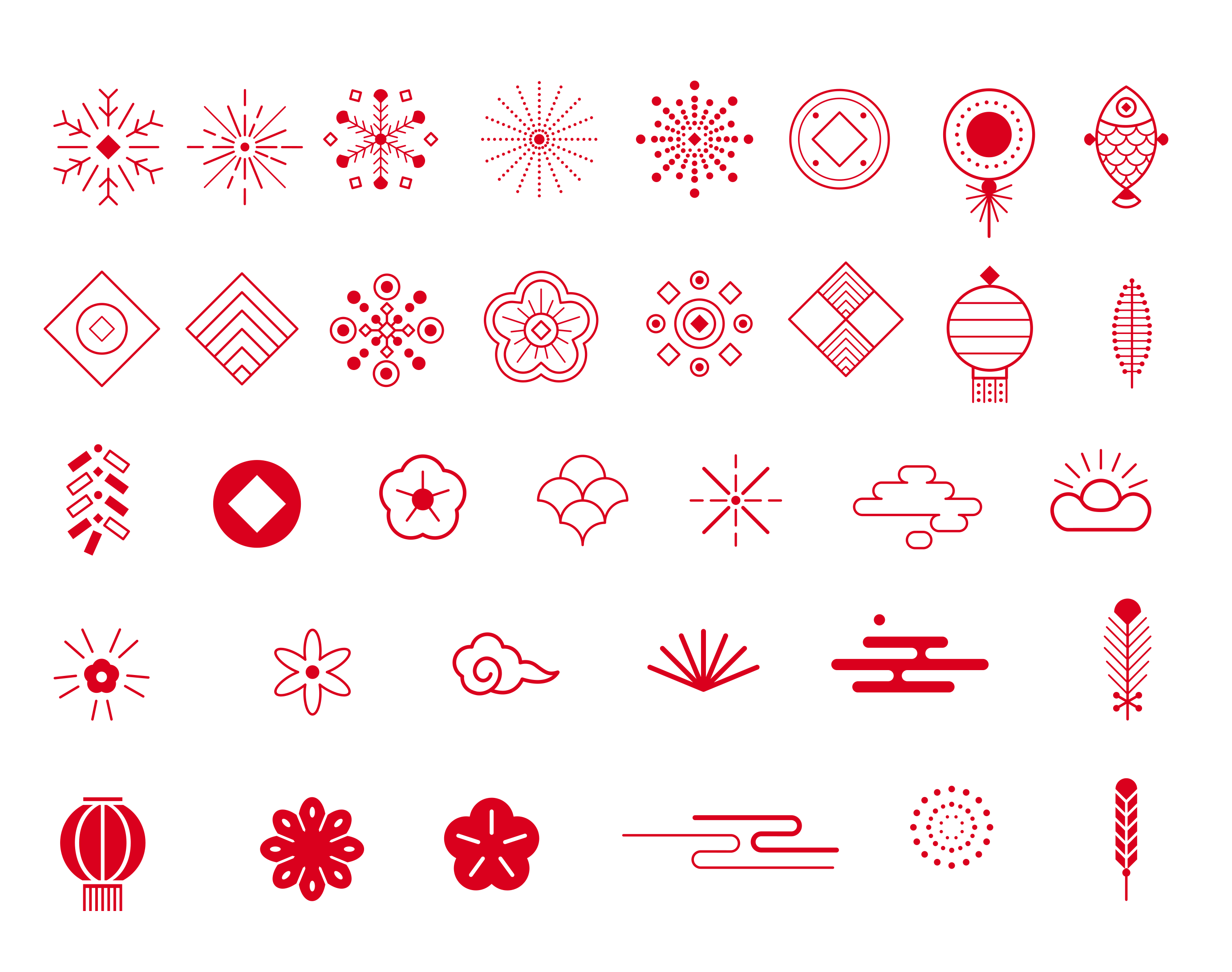 KHỞI ĐỘNG
KHỞI ĐỘNG
2. Diện tích hình vuông có độ dài cạnh là 11 cm là 121 cm2:
11 m
S = 11 x 11 = 121 m2
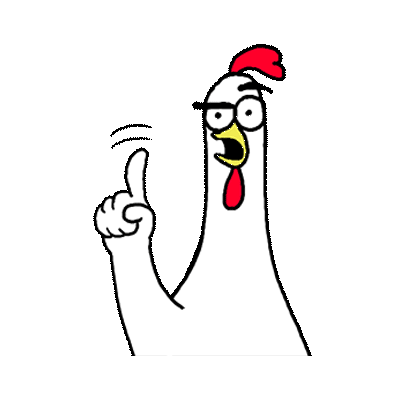 Đúng
Sai
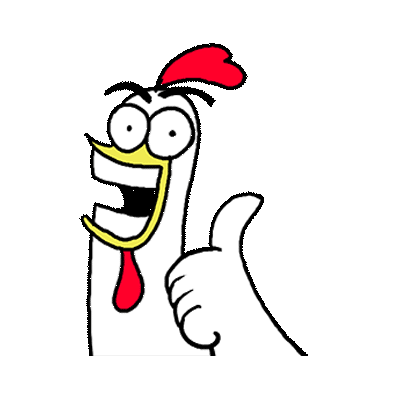 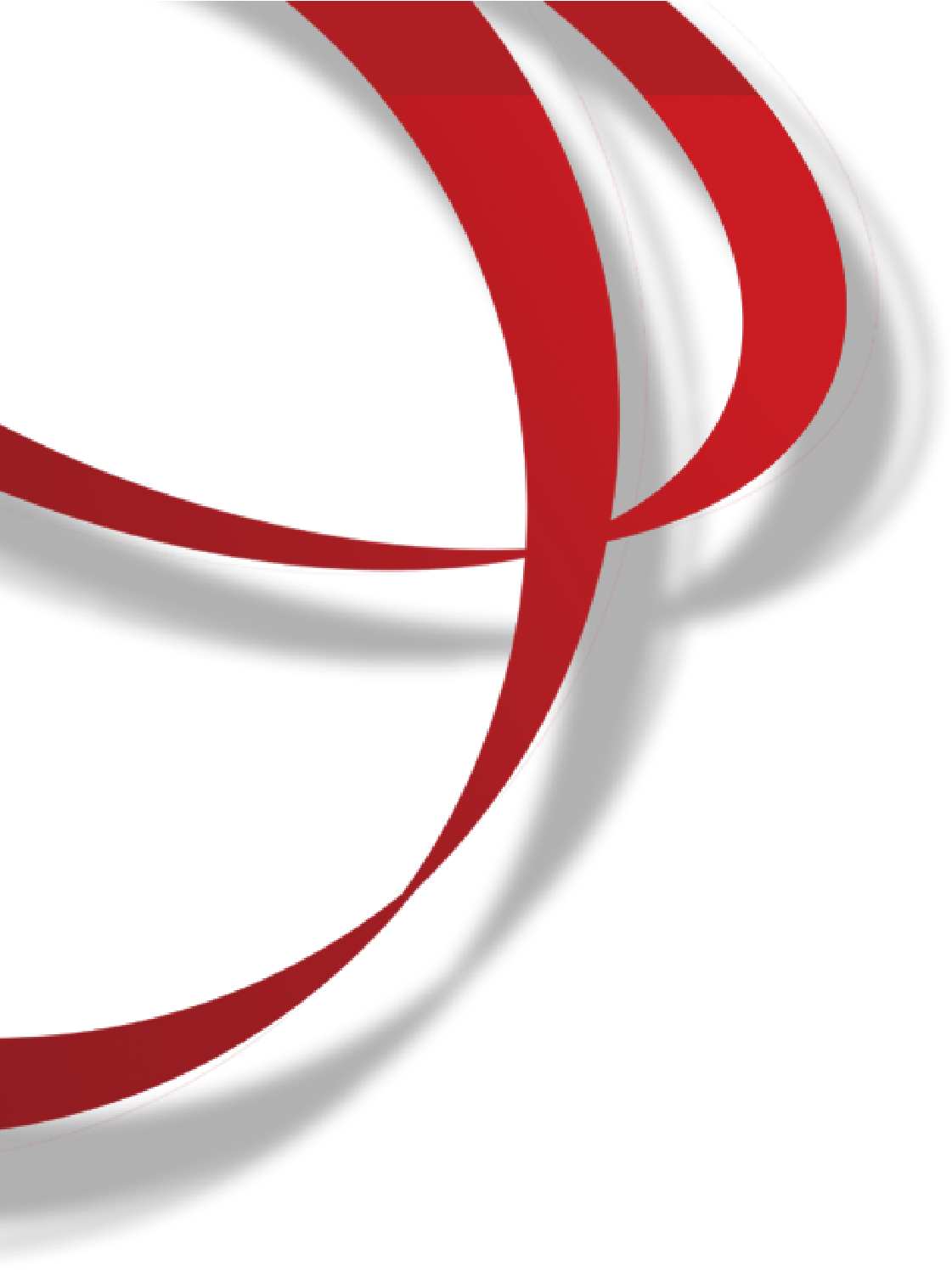 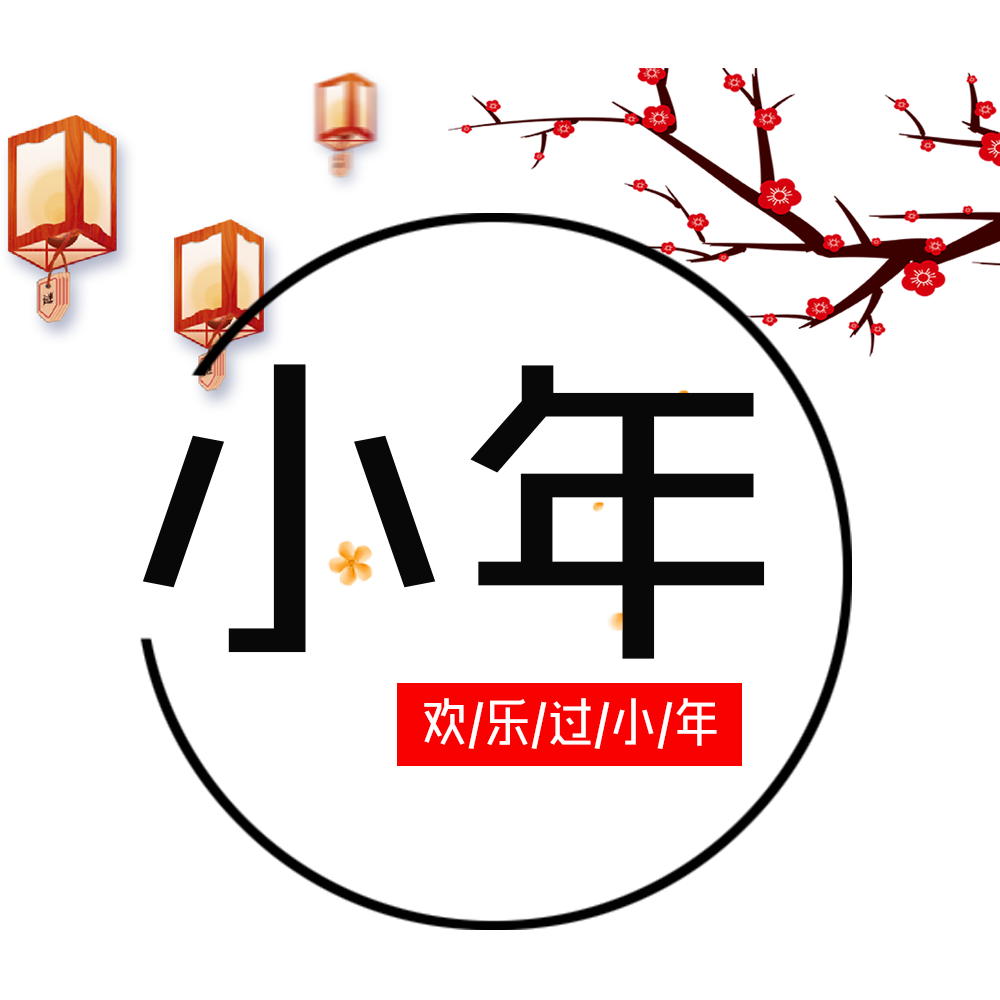 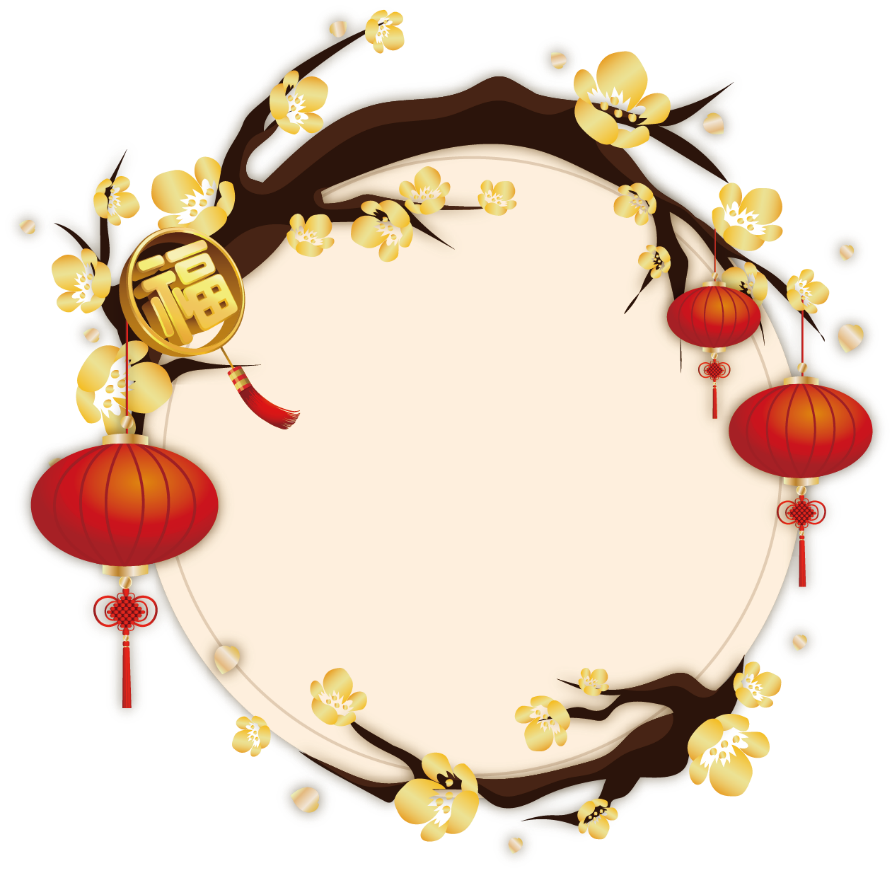 02
Khám Phá
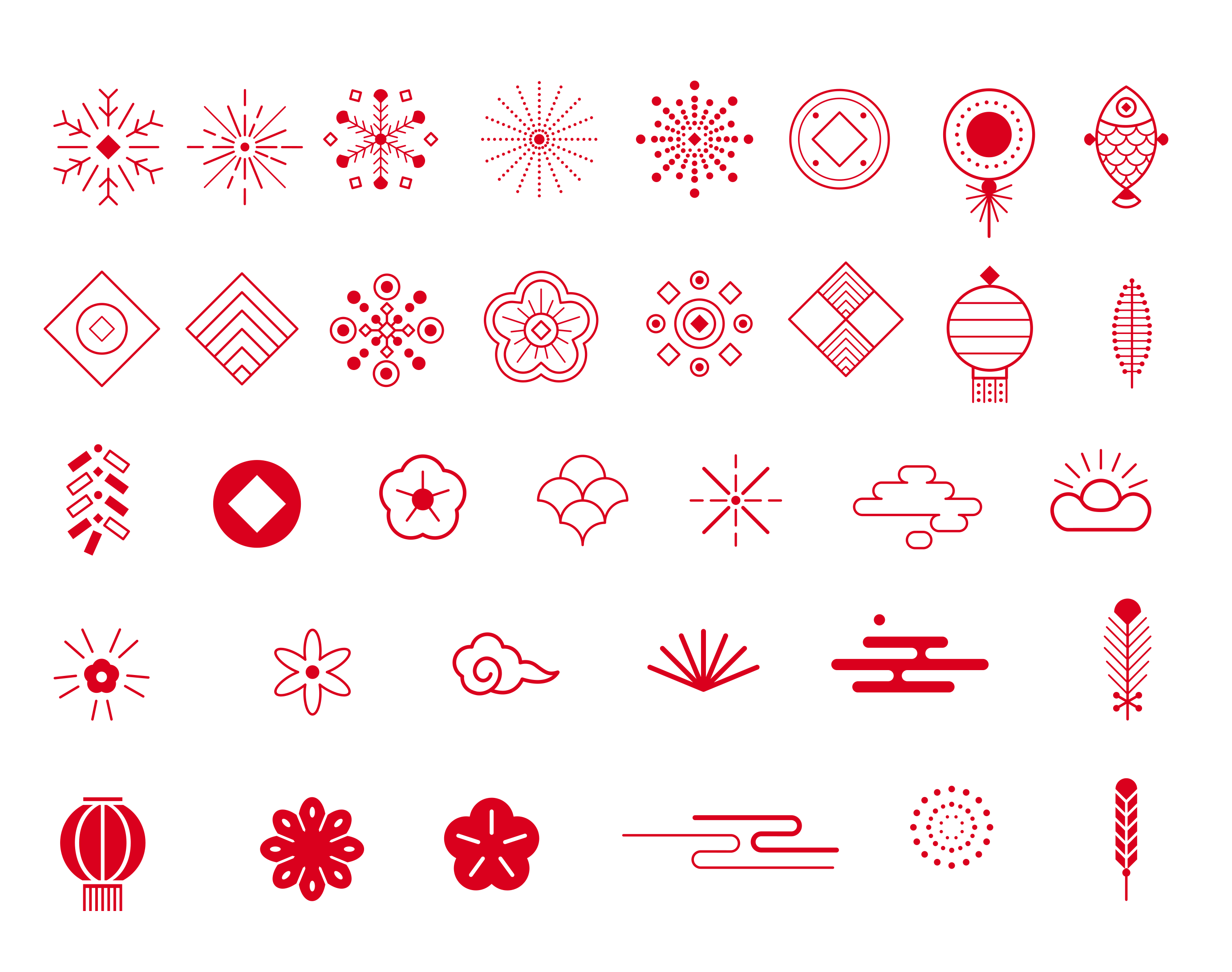 LUYỆN TẬP VỀ TÍNH DIỆN TÍCH
Ví dụ: Tính diện tích của mảnh đất có kích thước theo hình vẽ bên dưới:
20 m
20 m
-  Em hãy nghĩ ra cách chia mảnh đất thành các hình mà em đã học?
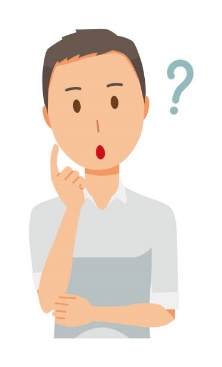 40,1 m
25 m
25 m
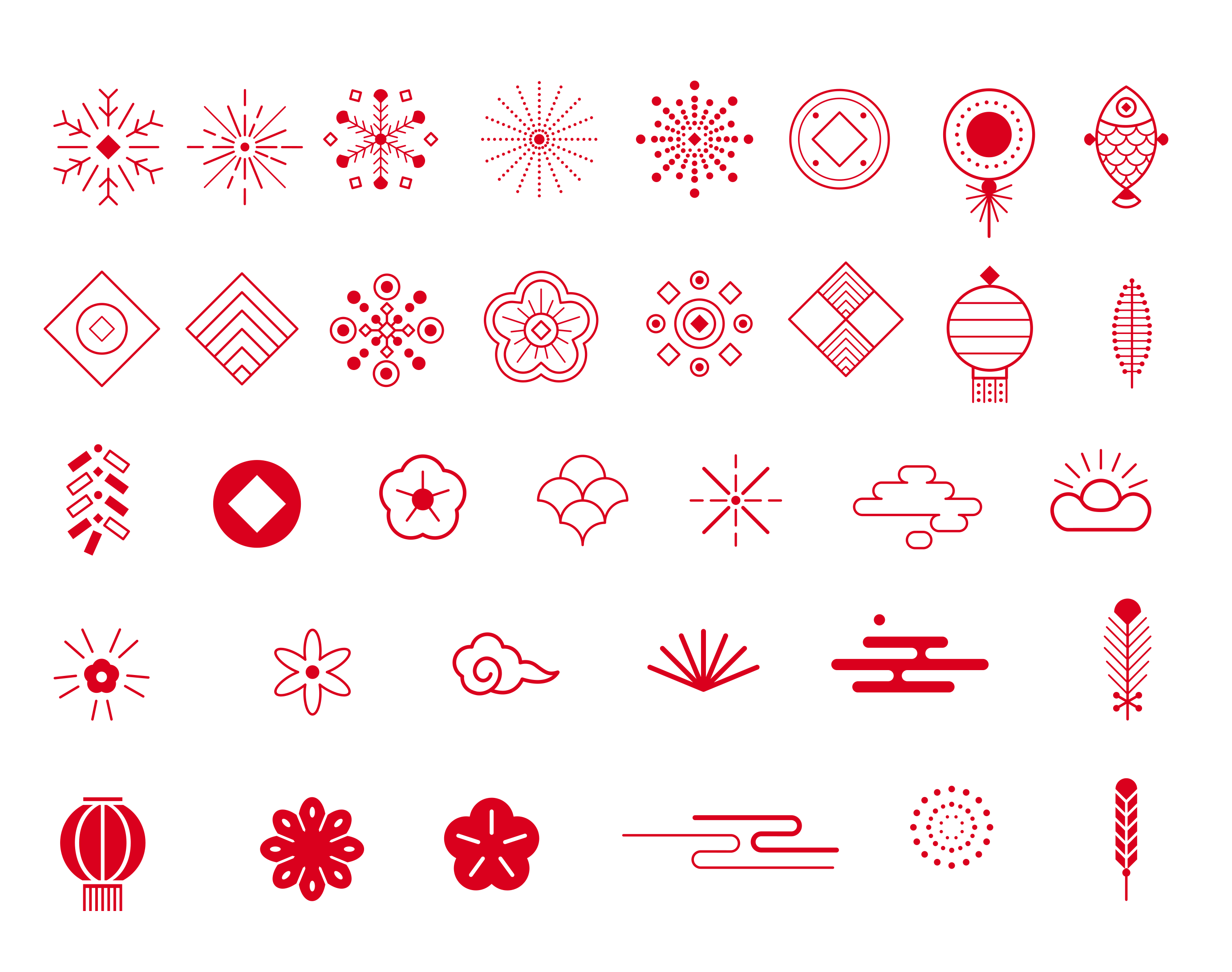 LUYỆN TẬP VỀ TÍNH DIỆN TÍCH
Tính diện tích của mảnh đất có kích thước theo hình vẽ bên dưới:
E
G
Mảnh đất này được chia thành những hình nào?
20 m
20 m
A
B
H
K
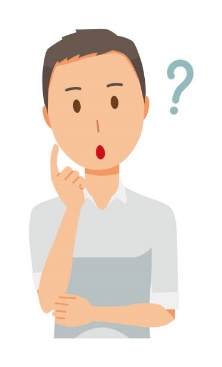 a) Mảnh đất này được chia thành hình chữ nhật ABCD và hai hình vuông bằng nhau EGHK, MNPQ
40,1 m
C
D
25 m
25 m
N
M
Q
P
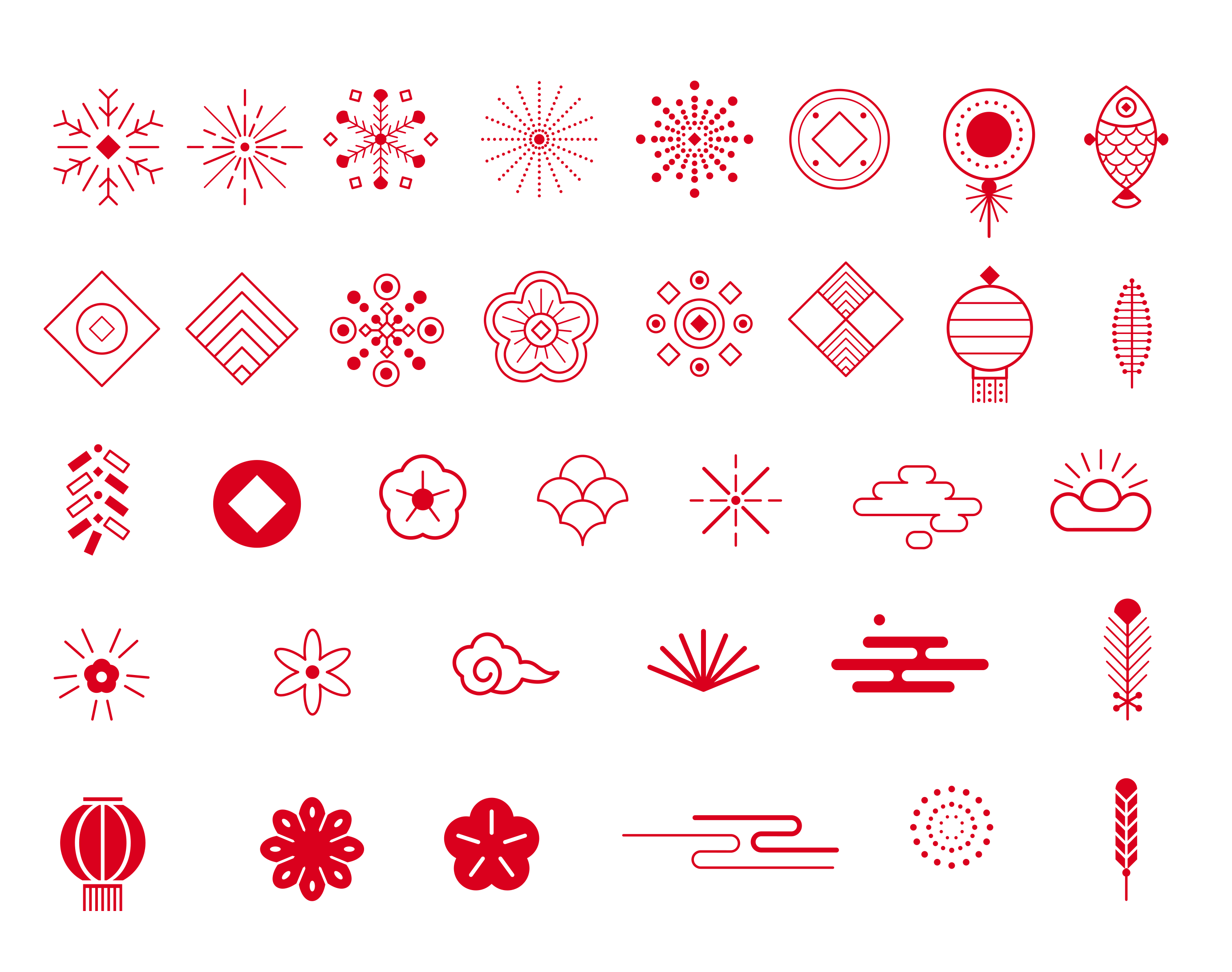 LUYỆN TẬP VỀ TÍNH DIỆN TÍCH
Tính diện tích của mảnh đất có kích thước theo hình vẽ bên dưới:
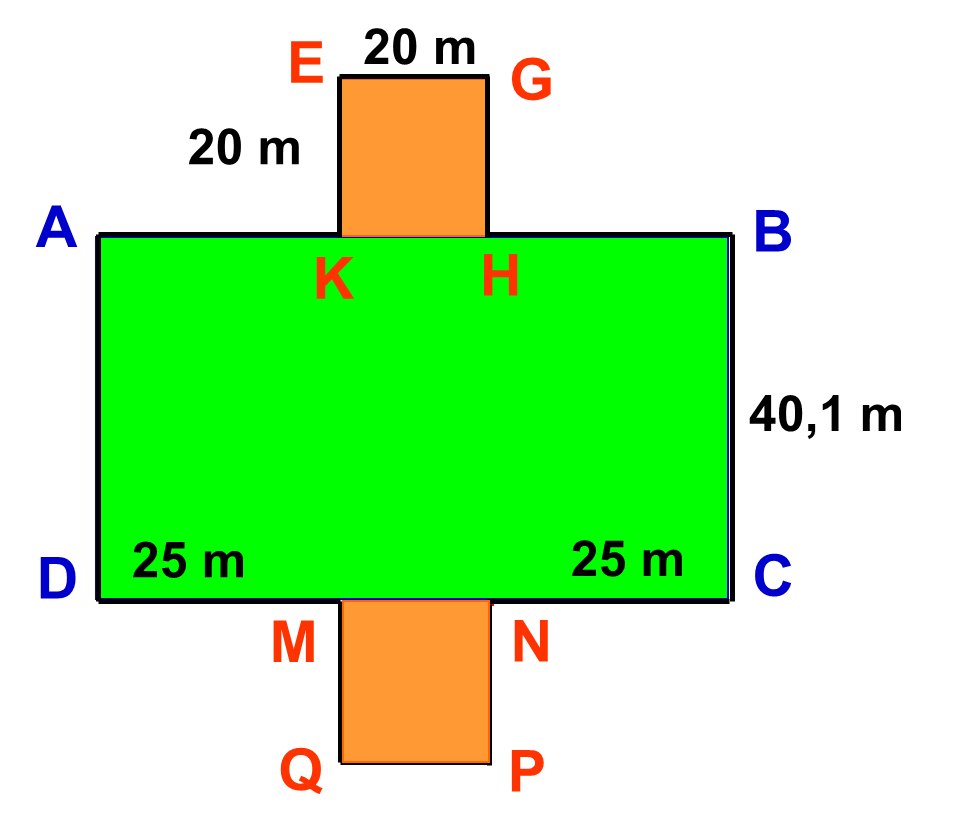 Để tính diện tích của mảnh đất này, ta làm thế nào?
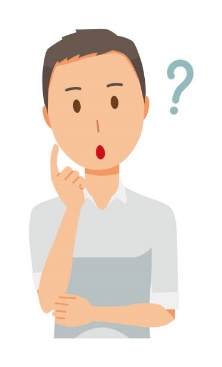 Ta lấy diện tích hình chữ nhật ABCD cộng với diện tích hình vuông EGHK và MNPQ
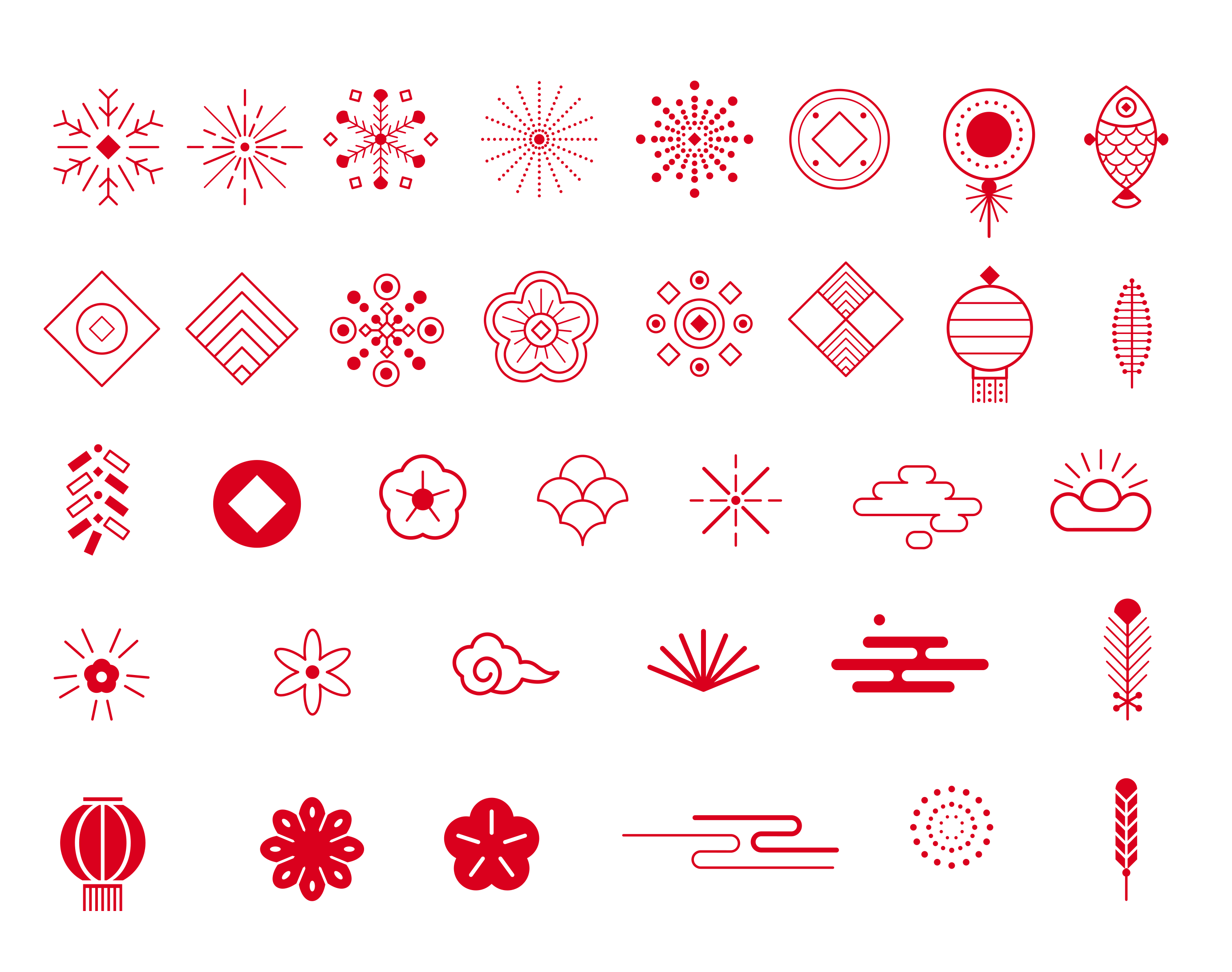 LUYỆN TẬP VỀ TÍNH DIỆN TÍCH
Tính diện tích của mảnh đất có kích thước theo hình vẽ bên dưới:
b) Tính:
   Độ dài cạnh DC là:  
            25 + 20 + 25 = 70 (m)
   Diện tích hình chữ nhật ABCD là:
            70 x 40,1 = 2807 (m2)
   Diện tích của hai hình vuông EGHK và MNPQ là:
             20 x 20 x 2 = 800 (m2)
   Diện tích mảnh đất là:
             2807 + 800 = 3607 (m2)
                       Đáp số: 3607 m2
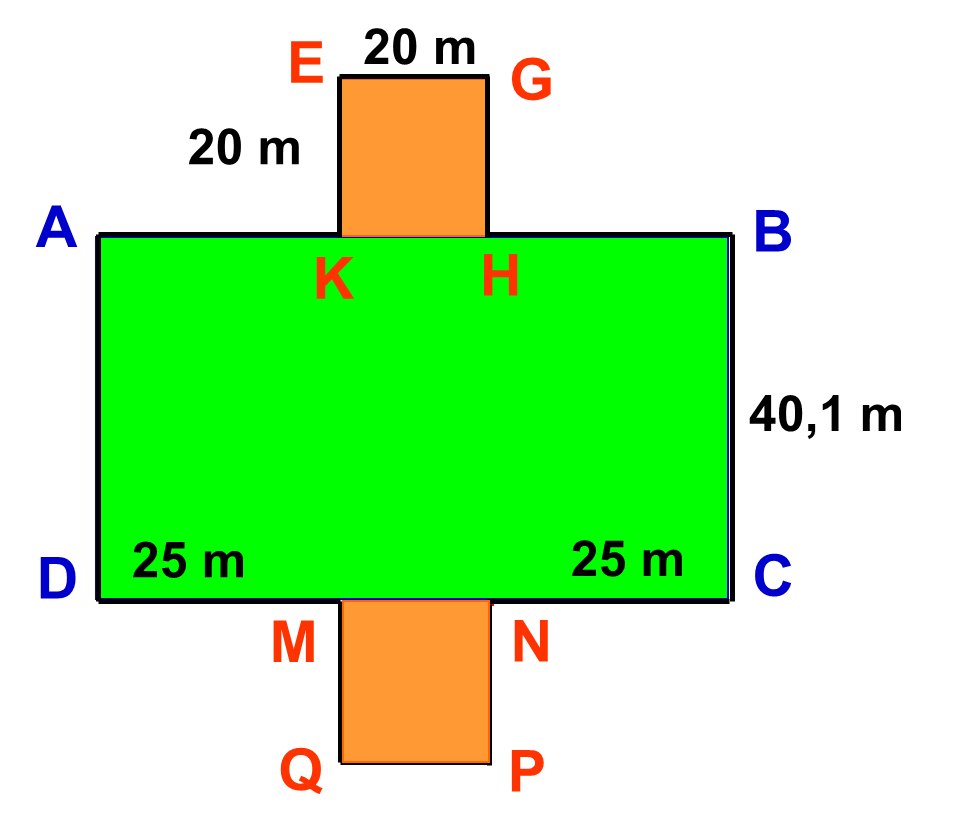 DC = DM + MN + NC
MN = QP = 20 m
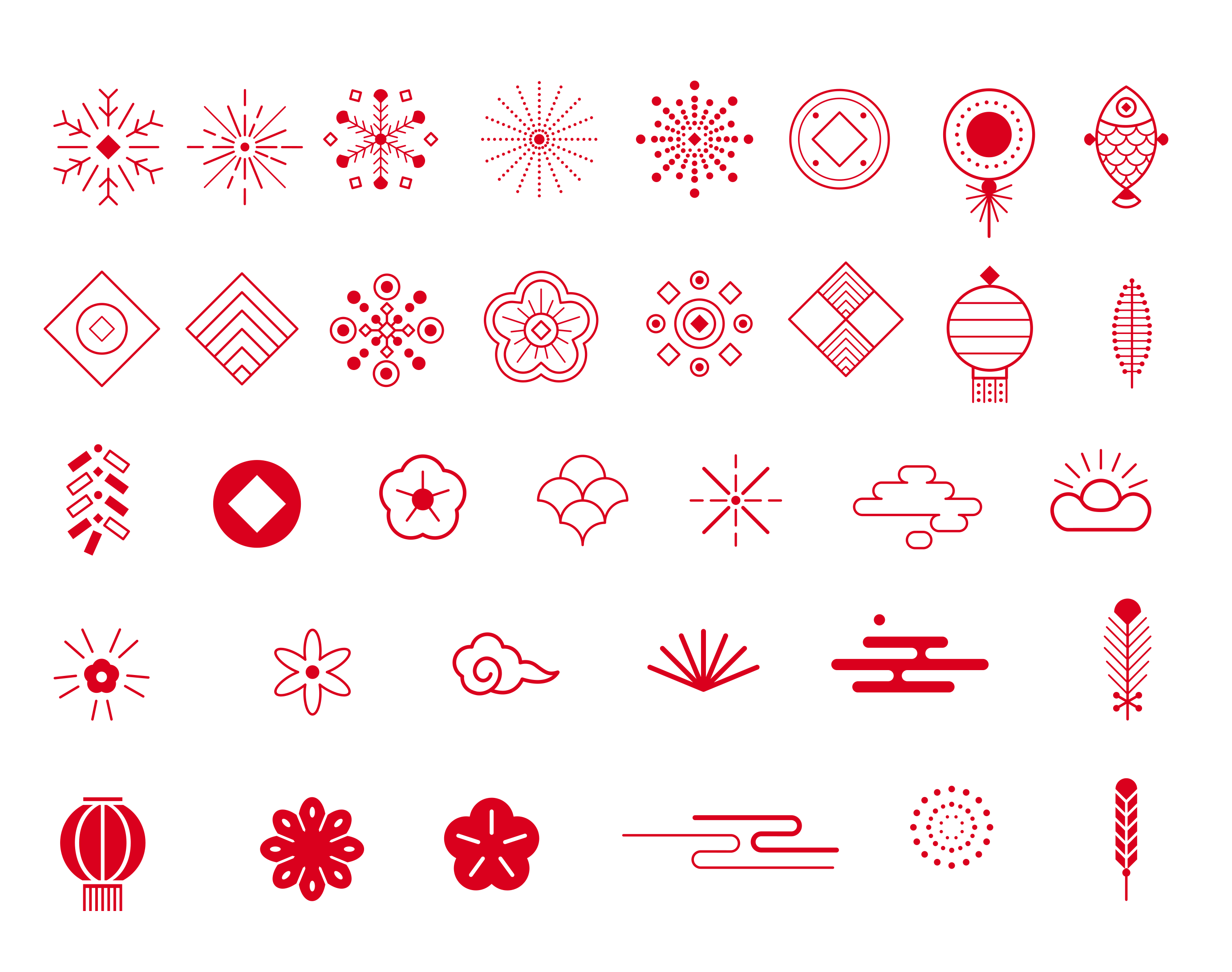 LUYỆN TẬP VỀ TÍNH DIỆN TÍCH
Tính diện tích của mảnh đất có kích thước theo hình vẽ bên dưới:
20 m
20 m
20 m
20 m
40,1 m
40,1 m
25 m
25 m
25 m
25 m
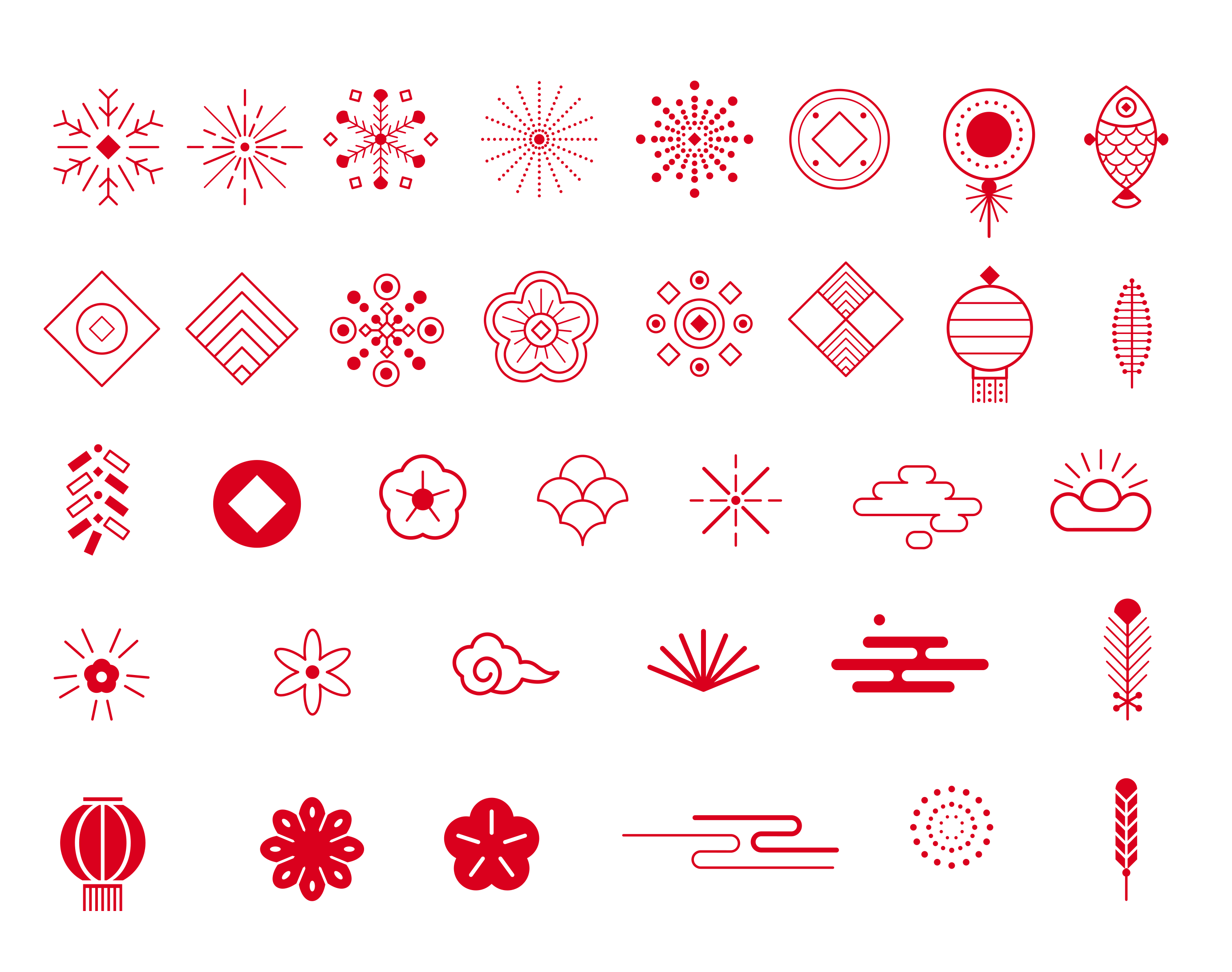 LUYỆN TẬP VỀ TÍNH DIỆN TÍCH
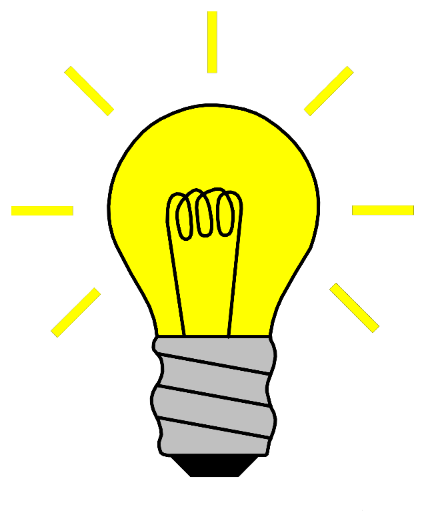 Muốn tính diện tích một hình có hình dạng đặc biệt ta làm như sau:
1. Chia hình đã cho thành các  hình quen thuộc.
4. Tính  tổng diện tích các hình nhỏ.
2. Xác định kích thước các hình mới tạo thành.
3. Tính diện tích từng hình nhỏ.
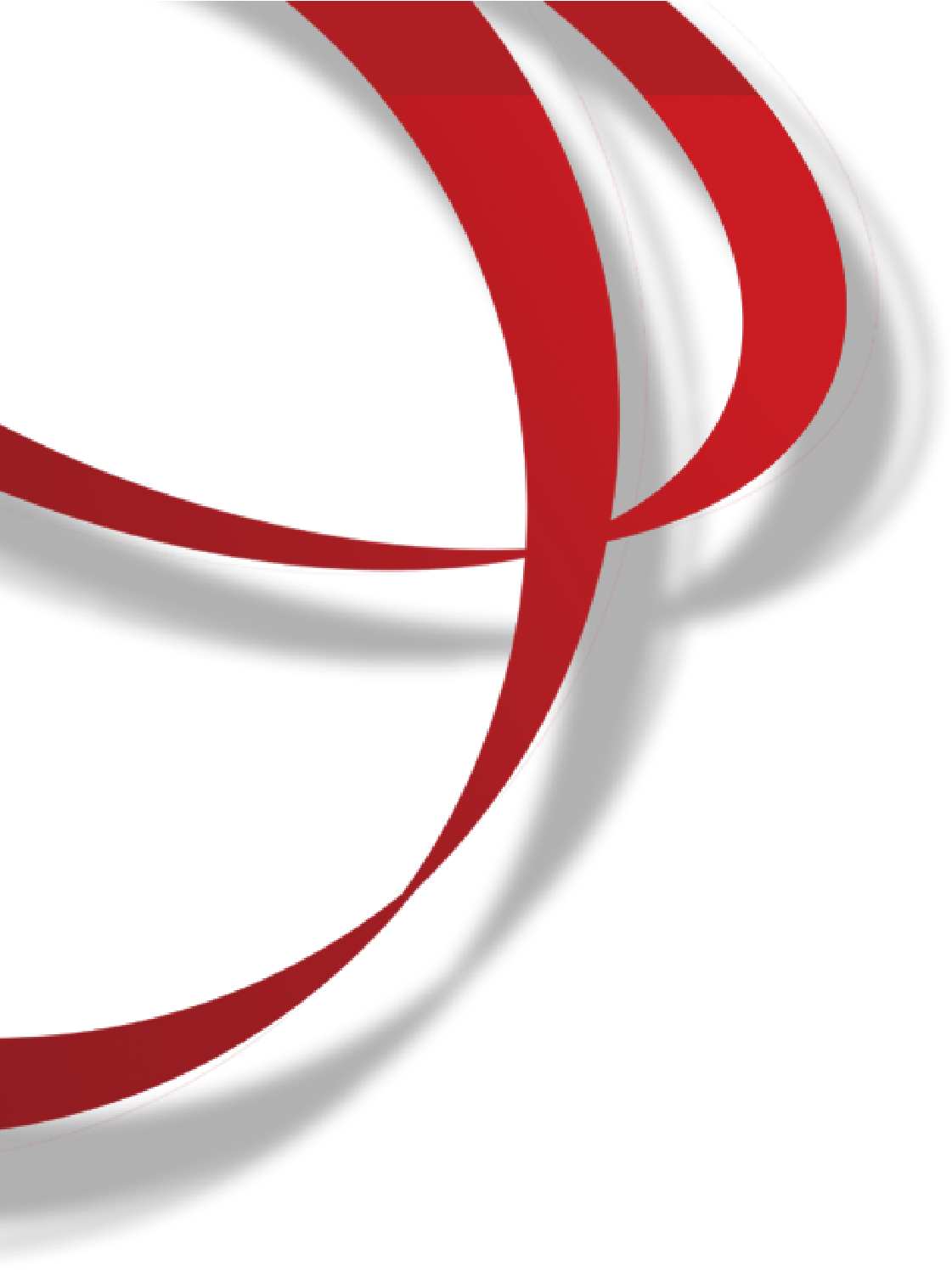 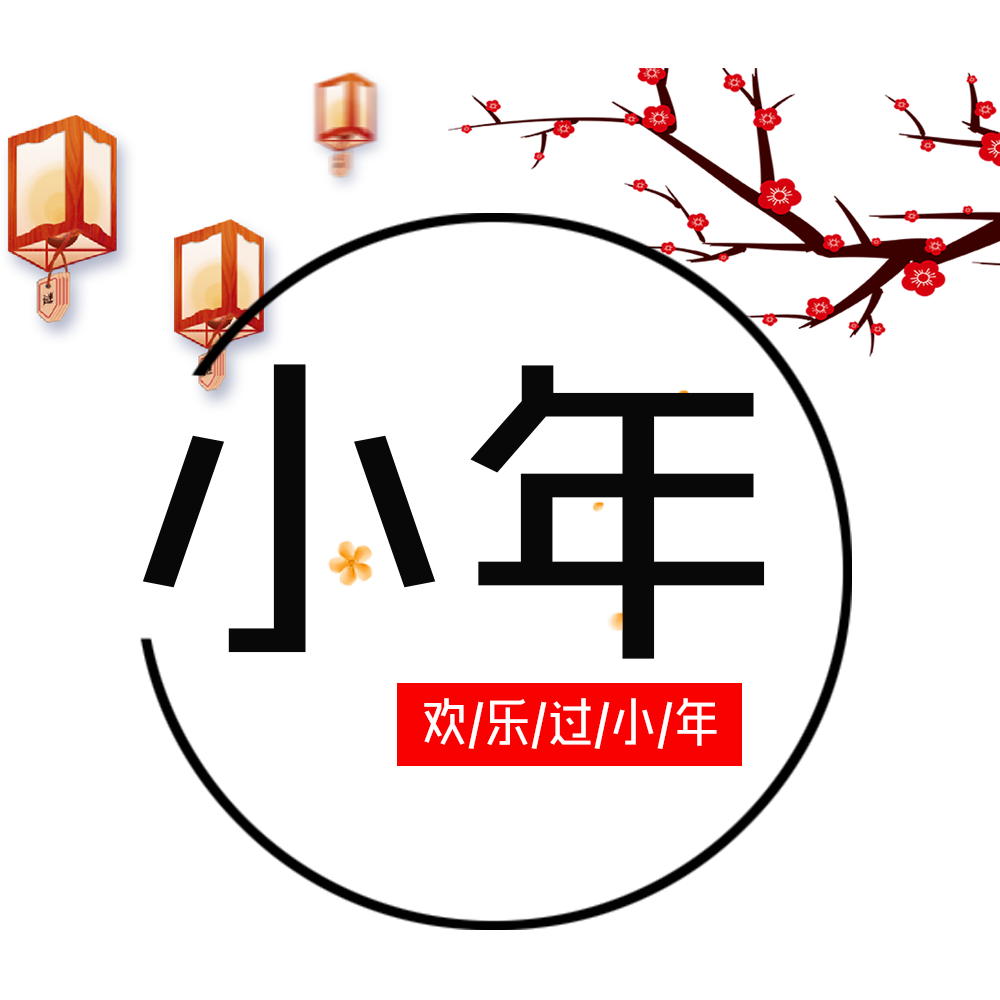 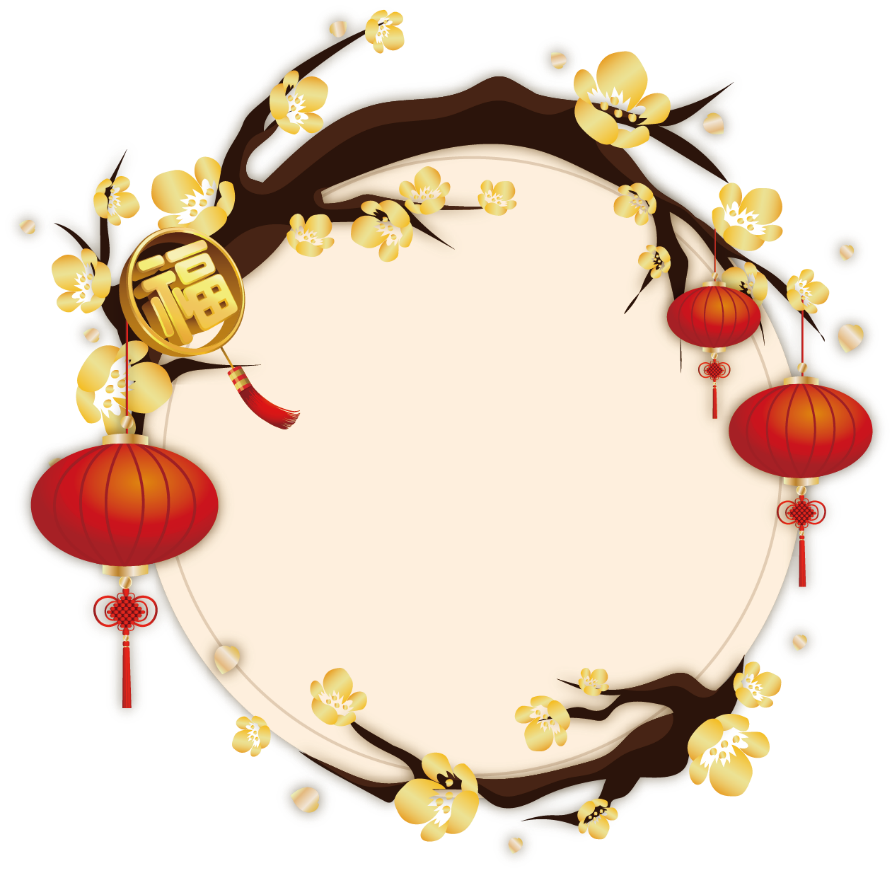 03
Luyện tập
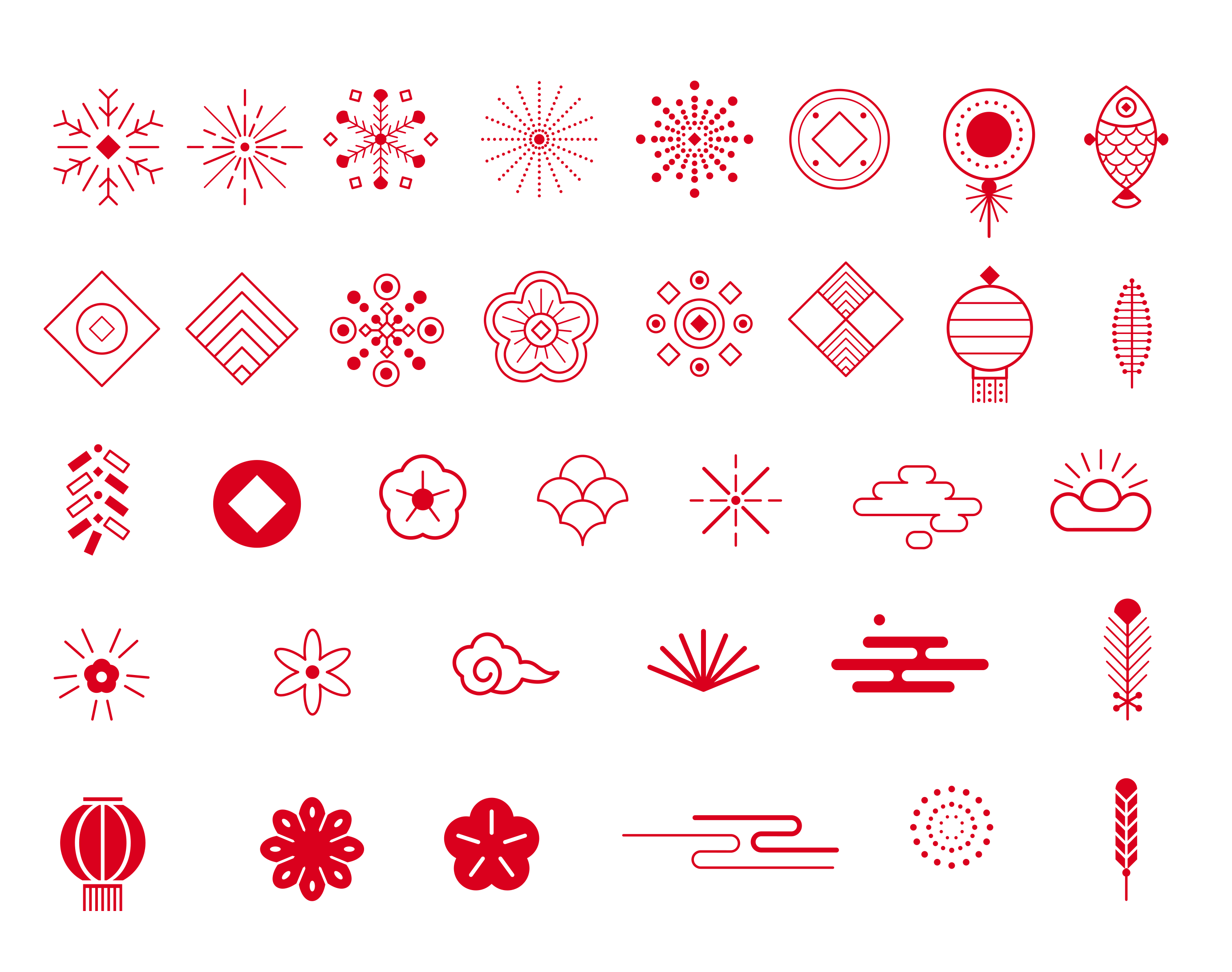 LUYỆN TẬP VỀ TÍNH DIỆN TÍCH
Bài 1: Tính diện tích của mảnh đất có kích thước theo hình vẽ bên:
3,5m
3,5m
3,5m
6,5m
4,2m
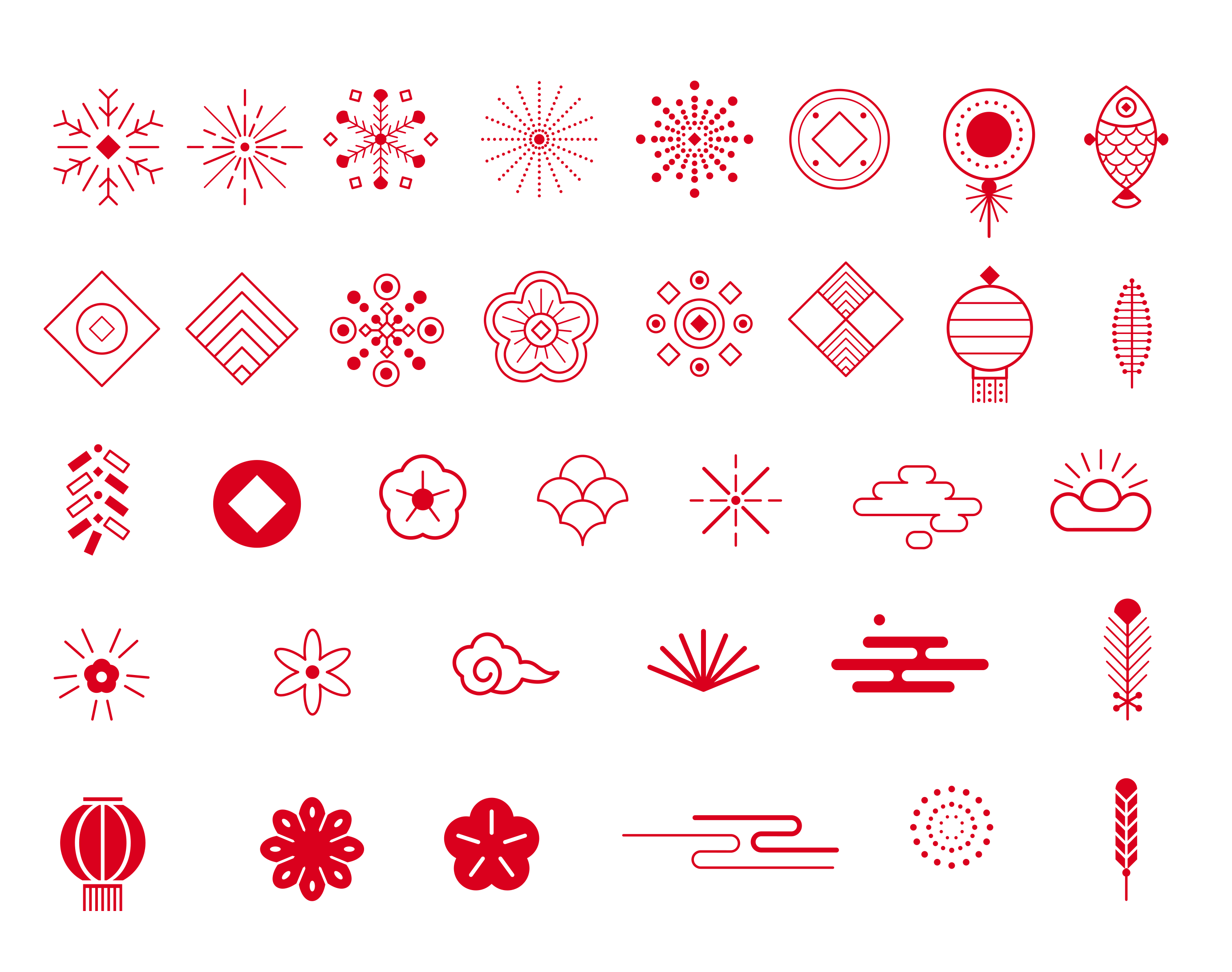 LUYỆN TẬP VỀ TÍNH DIỆN TÍCH
Bài 1: Tính diện tích của mảnh đất có kích thước theo hình vẽ bên:
Cách 1
Cách 2
(1)
3,5m
(2)
(3)
3,5m
3,5m
3,5m
3,5m
3,5m
(1)
(2)
6,5m
6,5m
4,2m
4,2m
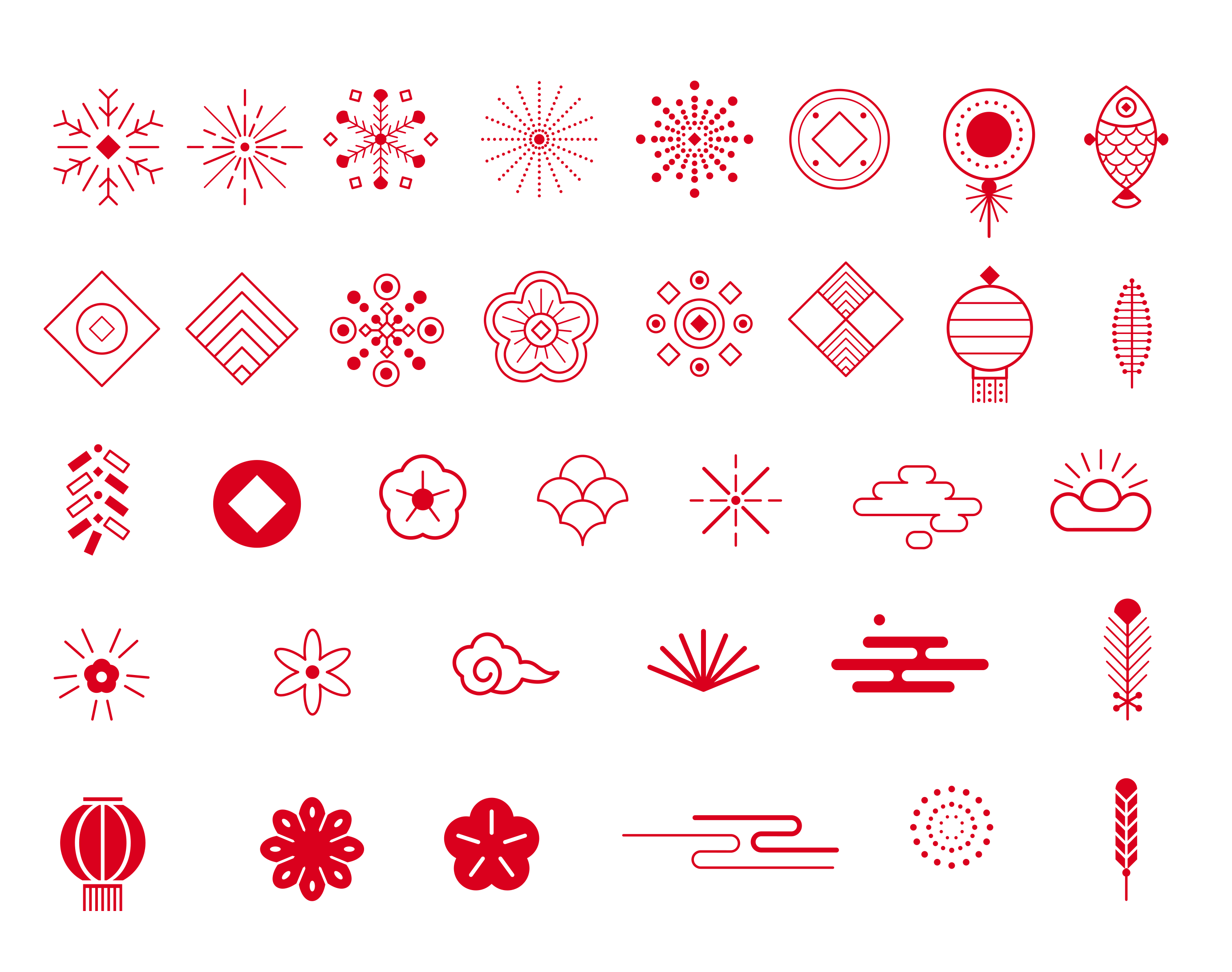 LUYỆN TẬP VỀ TÍNH DIỆN TÍCH
Bài giải
Cách 1
Chiều dài hình chữ nhật (1) là:
3,5 + 6,5 = 10 (m)
Diện tích hình chữ nhật (1) là:
(2)
(3)
3,5m
10 x 4,2 = 42 (m2)
Diện tích của hai hình vuông (2) và (3) là:
3,5m
3,5m
(1)
3,5 x 3,5 x 2  = 24,5 (m2)
6,5m
Diện tích mảnh đất là:
42 + 24,5 = 66,5 (m2)
Đáp số: 66,5 (m2)
4,2m
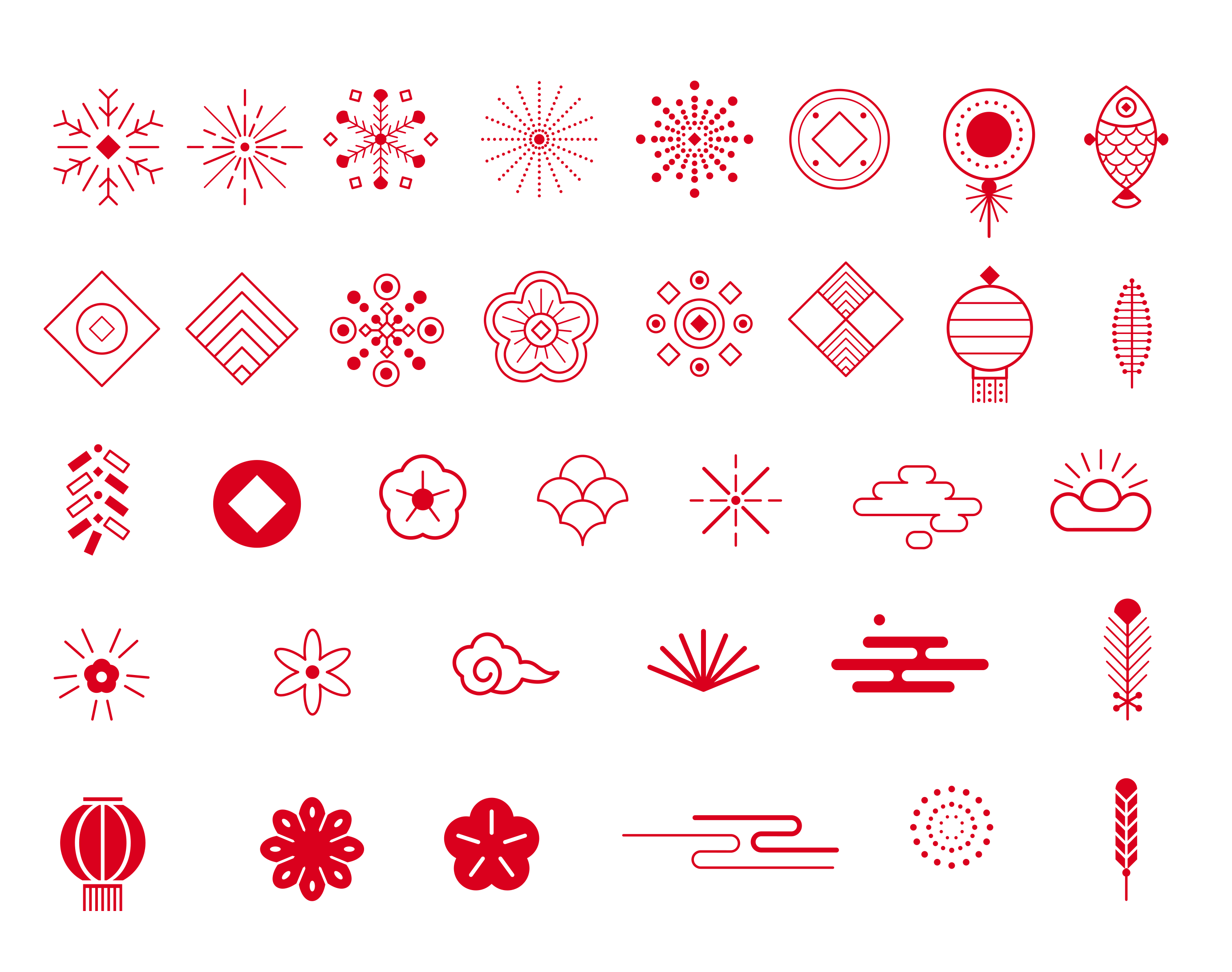 LUYỆN TẬP VỀ TÍNH DIỆN TÍCH
Bài giải
Chiều dài hình chữ nhật (1) là:
Cách 2
3,5 + 3,5 + 4,2 =11,2 (m)
Diện tích hình chữ nhật (1) là:
11,2 x 3,5 = 39,2 (m2)
(1)
3,5m
Diện tích của hình chữ nhật (2) là:
3,5m
3,5m
4,2 x 6,5 = 27,3 (m2)
(2)
Diện tích mảnh đất là:
6,5m
39,2 + 27,3 = 66,5 (m2)
Đáp số: 66,5 (m2)
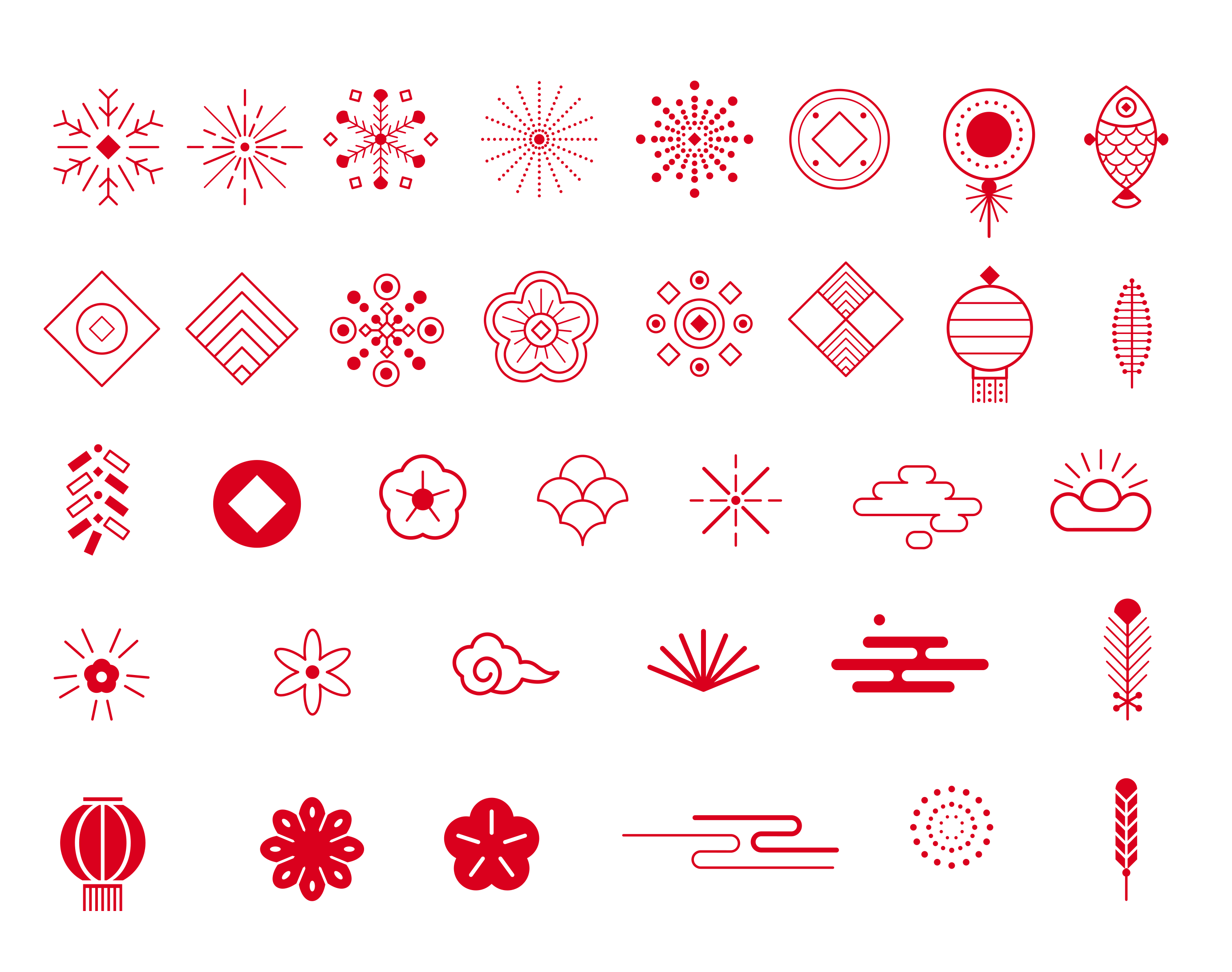 LUYỆN TẬP VỀ TÍNH DIỆN TÍCH
Bài 2: Một khu đất có kích thước theo hình vẽ dưới đây.               Tính diện tích khu đất đó.
A
B
M
50m
I
N
40,5m
40,5m
P
K
50m
30m
Q
D
C
100,5m
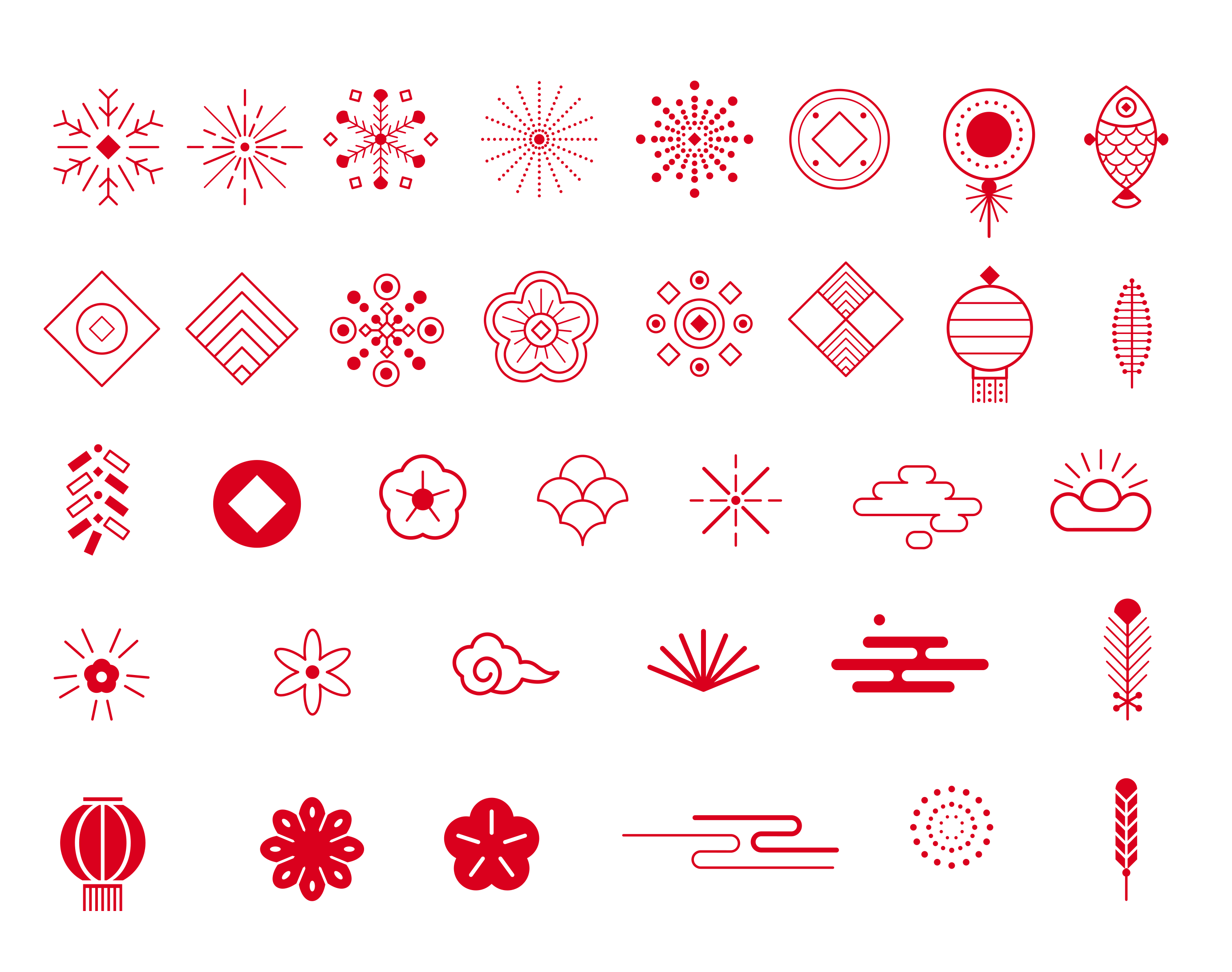 LUYỆN TẬP VỀ TÍNH DIỆN TÍCH
Bài 2: Một khu đất có kích thước theo hình vẽ dưới đây.               Tính diện tích khu đất đó.
A
Chiều dài hình chữ nhật ABCD là
50 + 30 = 80(m)
 Chiều rộng hình chữ nhật ABCD là
100,5 - 40,5 = 60(m)
Diện tích hình chữ nhật ABCD là
80 x 60 = 4800(m2)
Diện tích hai hình chữ nhật MAIN và KDQC là
40,5 x 30 x 2 = 2430 (m2)
Diện tích khu đất là
4800 + 2430 = 7230 (m2)
Đáp số:7230m2
B
M
50m
I
N
40,5m
40,5m
P
K
50m
Q
D
C
100,5m
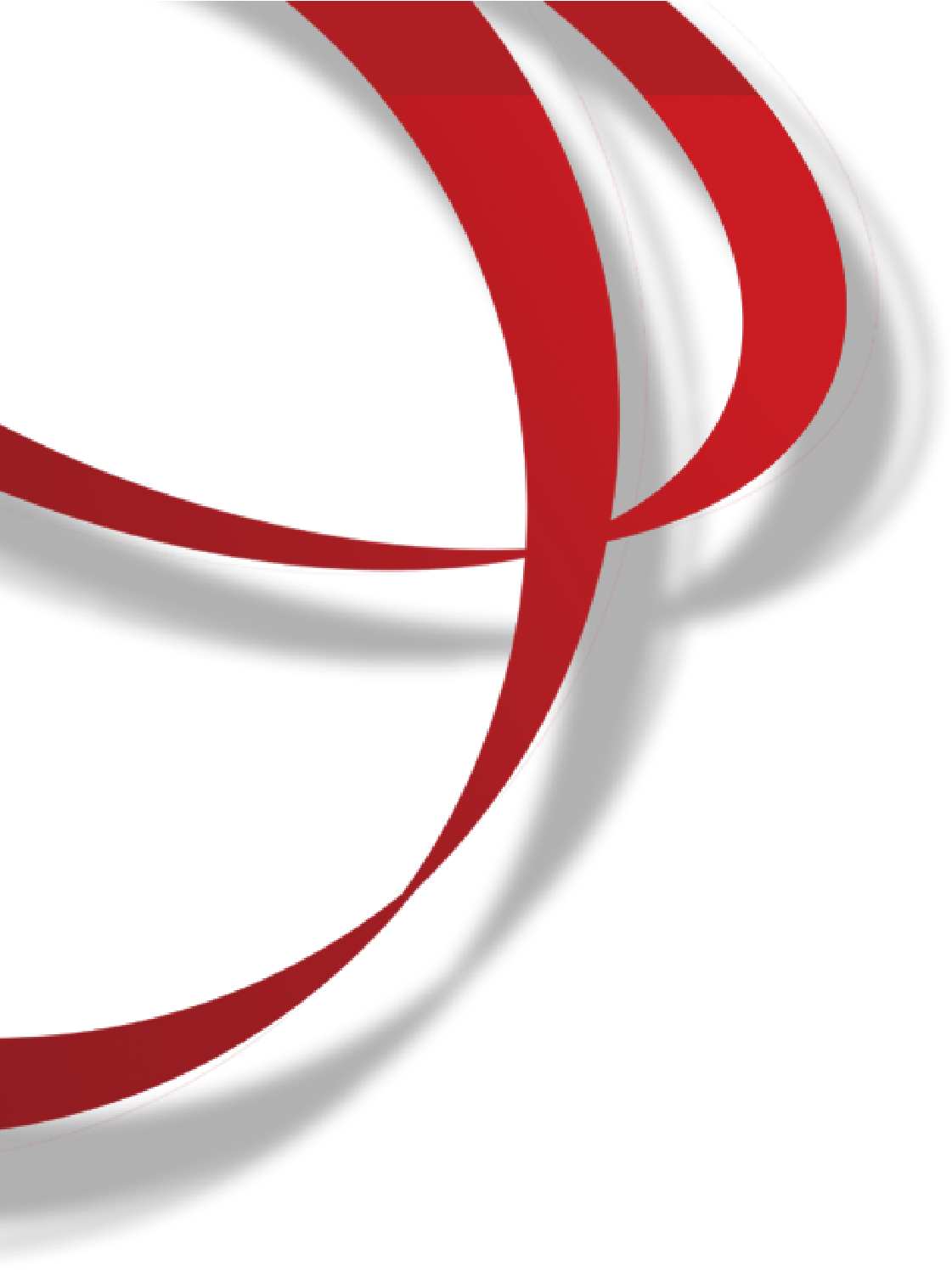 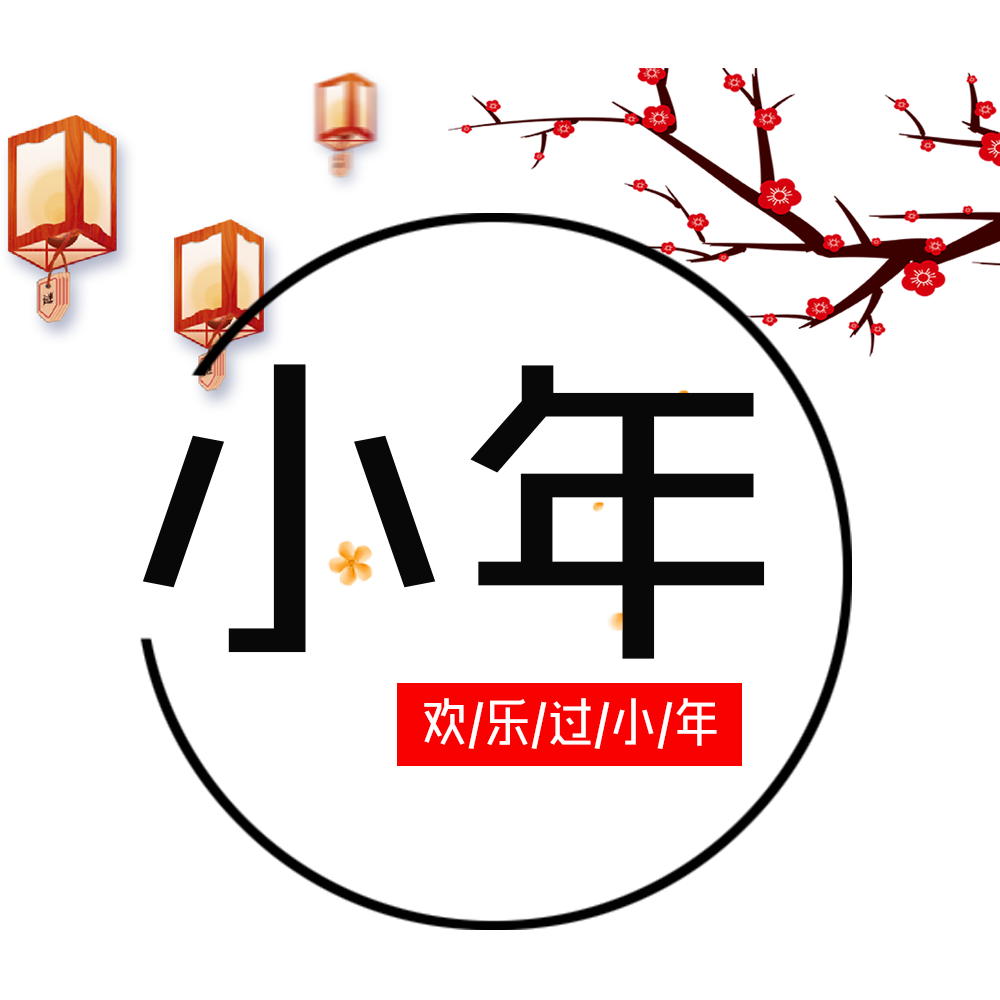 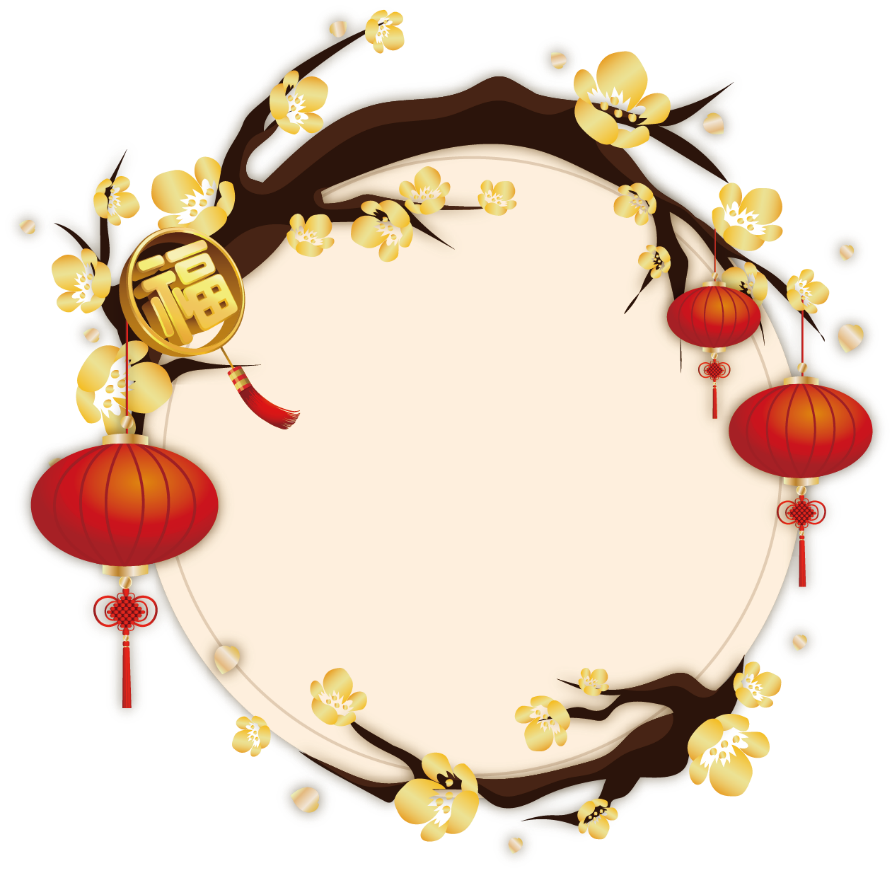 04
Củng cố
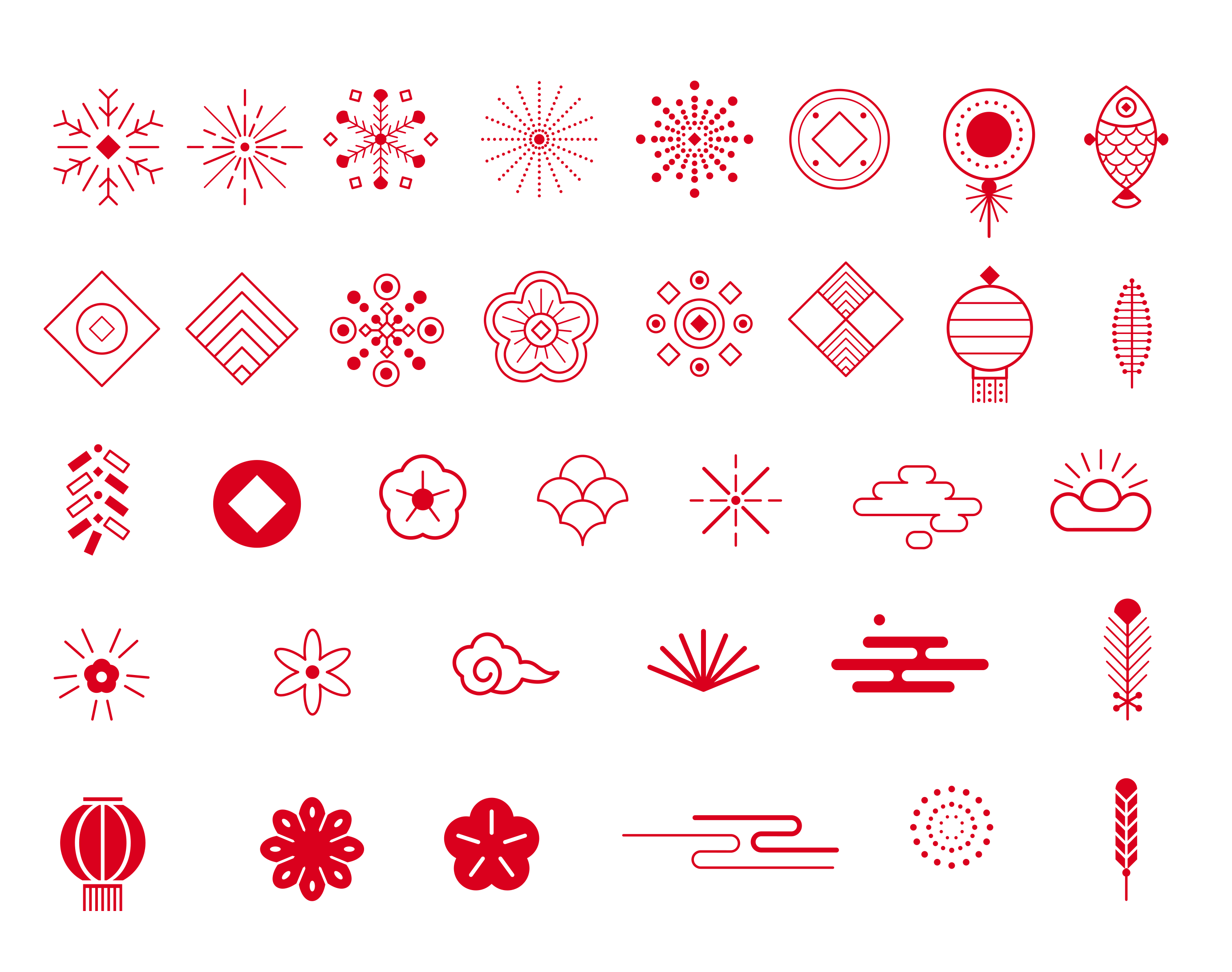 LUYỆN TẬP VỀ TÍNH DIỆN TÍCH
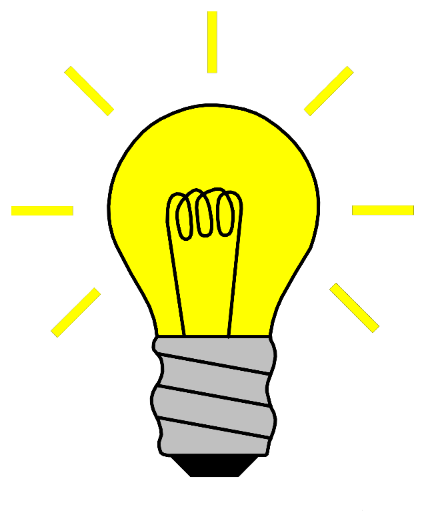 Muốn tính diện tích một hình có hình dạng đặc biệt ta làm như sau:
1. Chia hình đã cho thành các  hình quen thuộc.
4. Tính  tổng diện tích các hình nhỏ.
2. Xác định kích thước các hình mới tạo thành
3. Tính diện tích từng hình nhỏ.
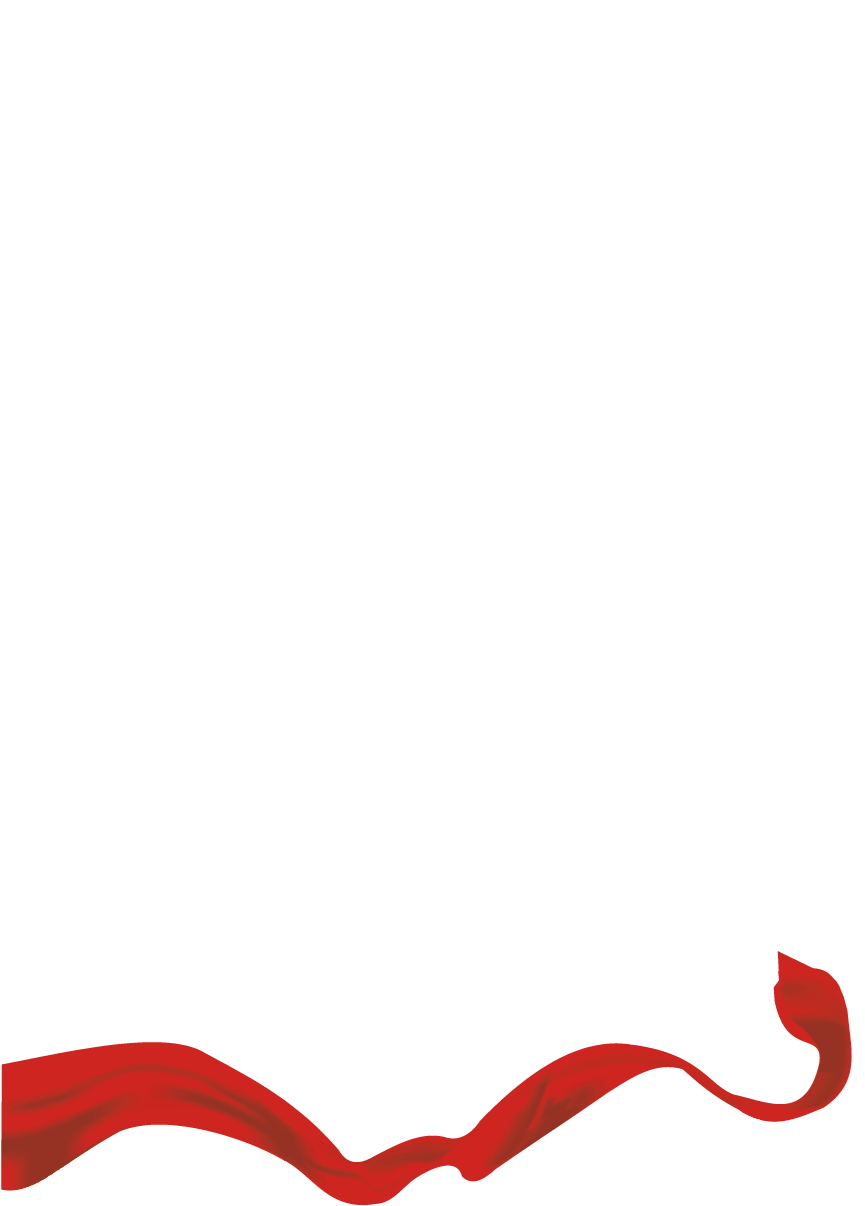 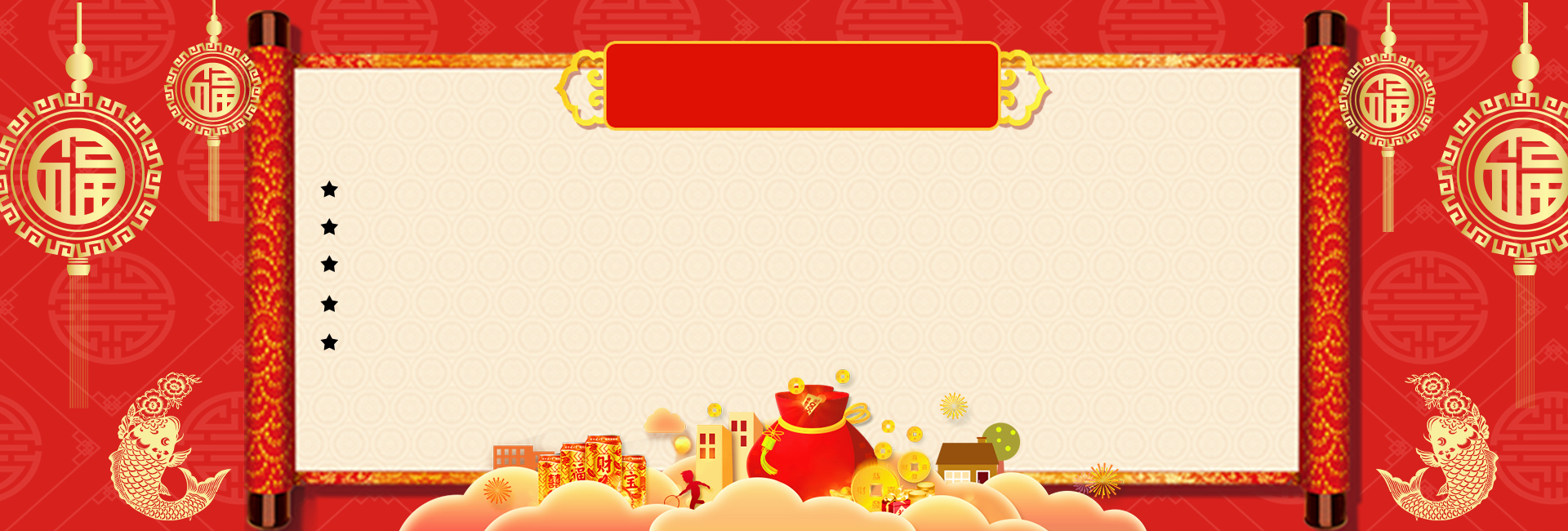 TOÁN 5
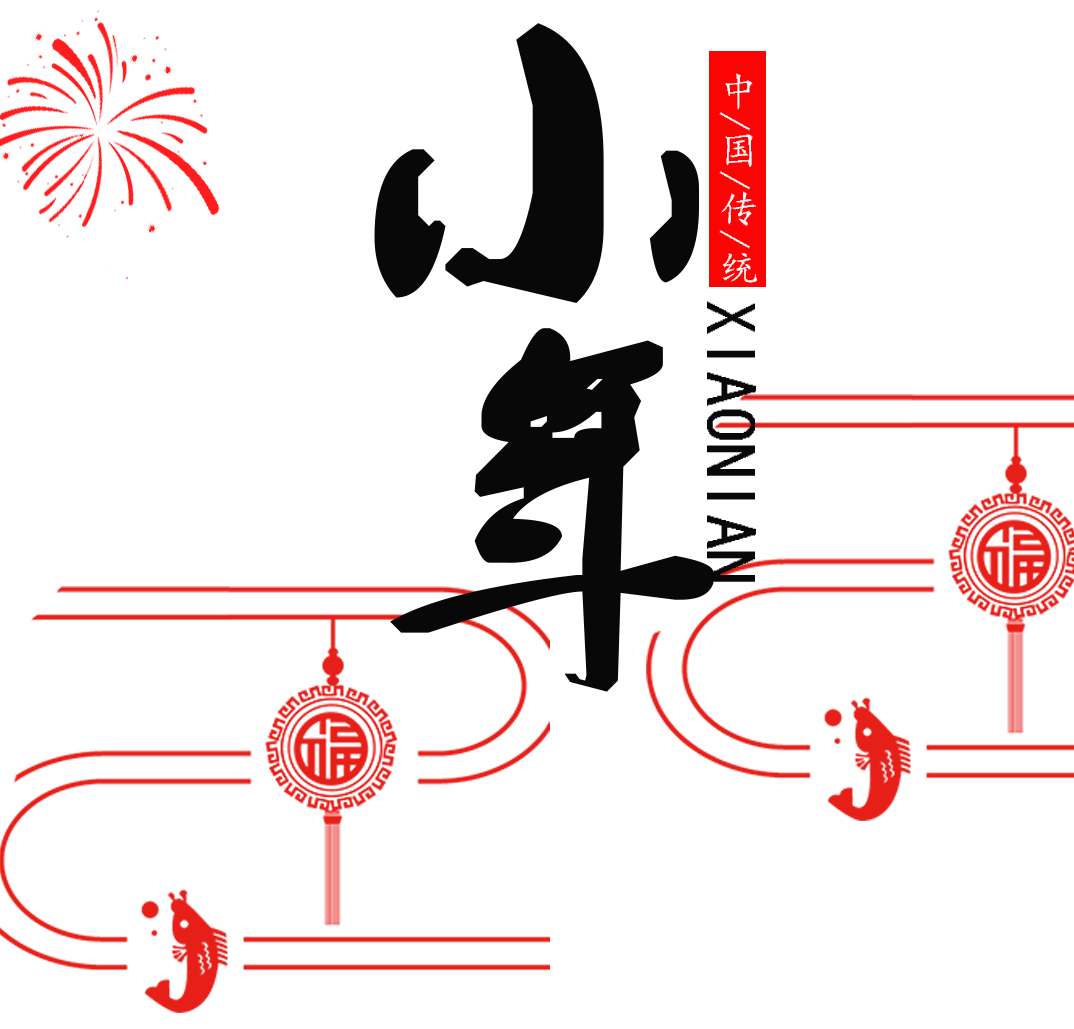 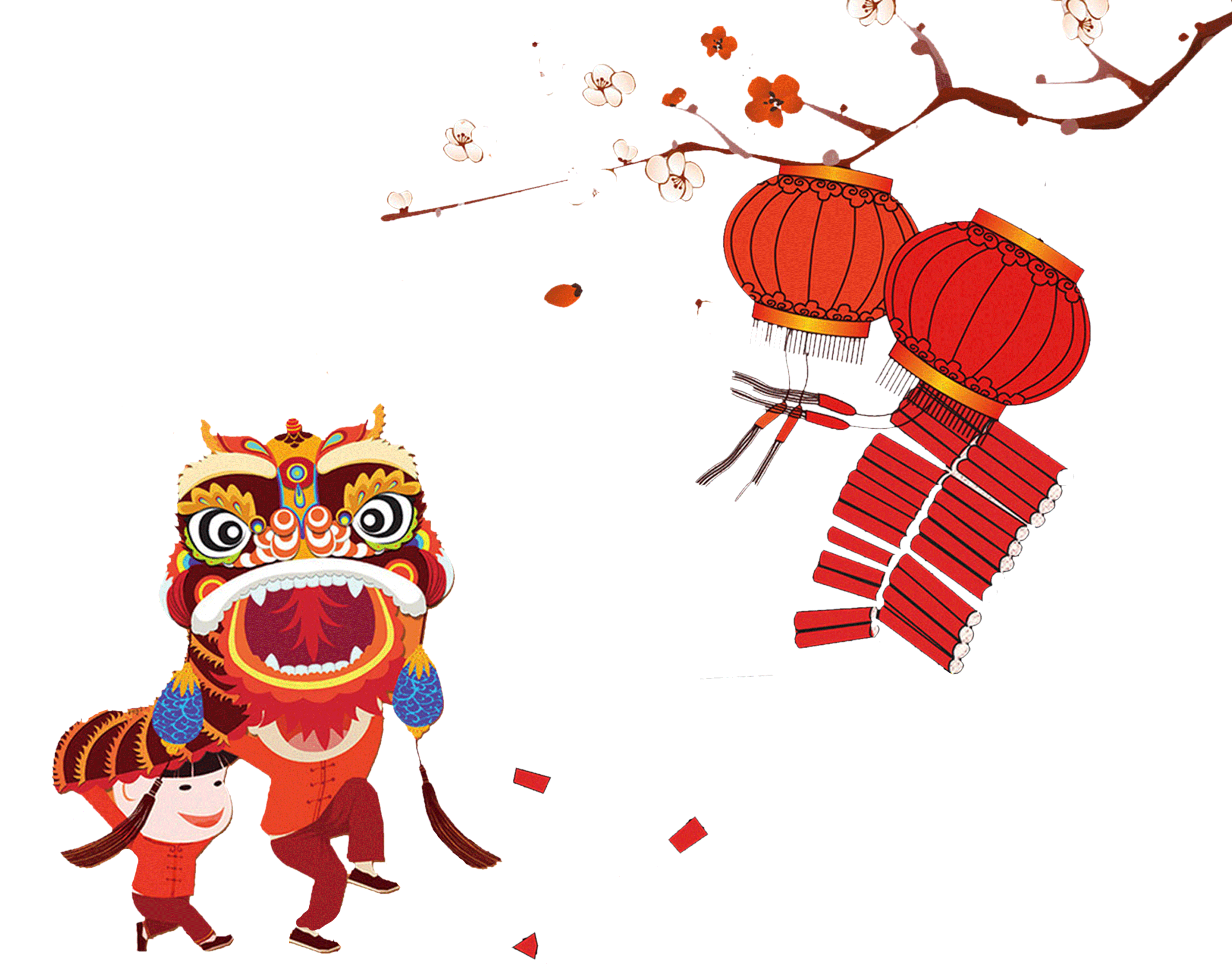 Chúc các em chăm ngoan- học giỏi